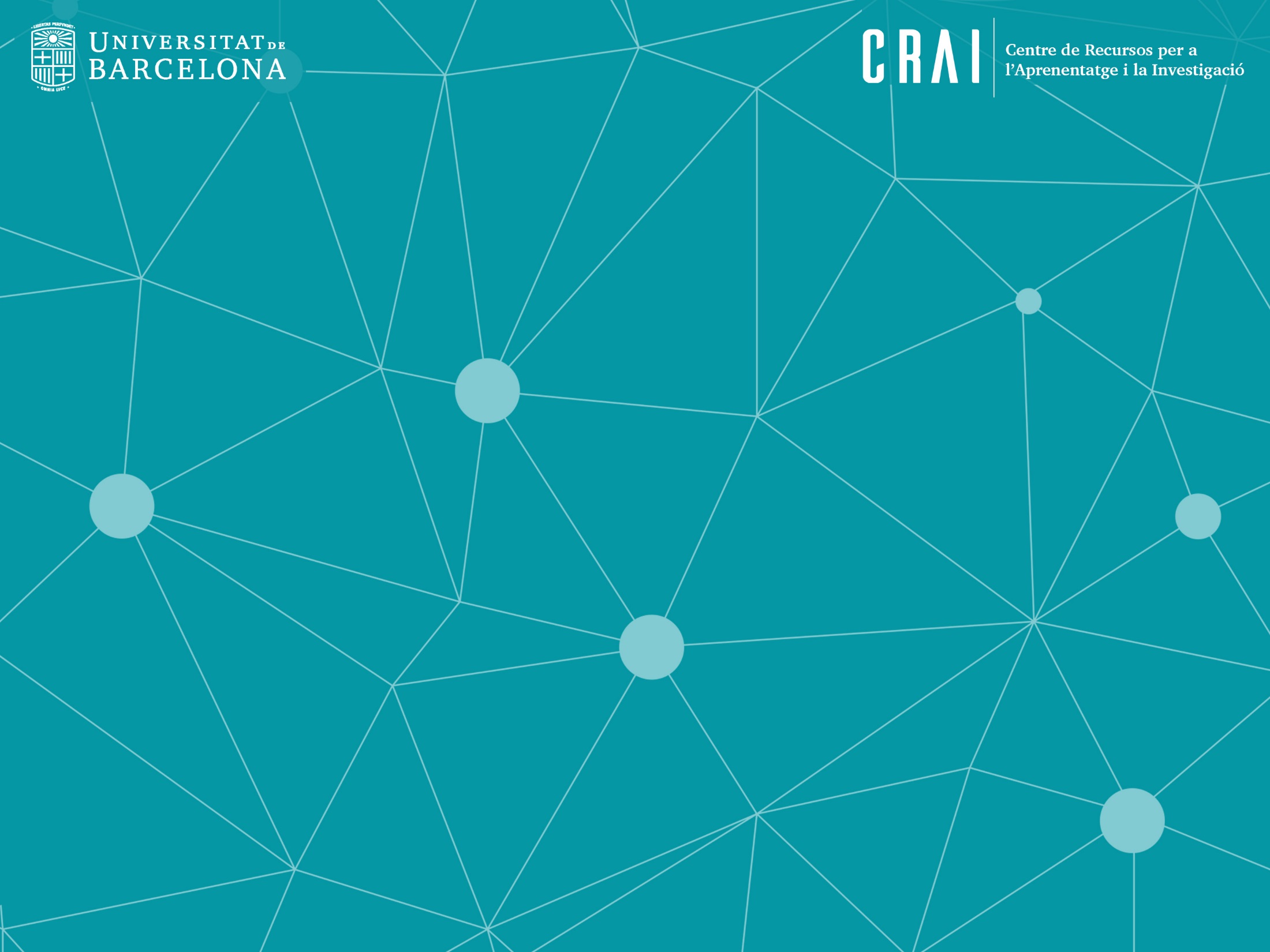 Conocer el CRAI Biblioteca de 
Bellas Artes
Curso 2023-24
¿De qué hablaremos?
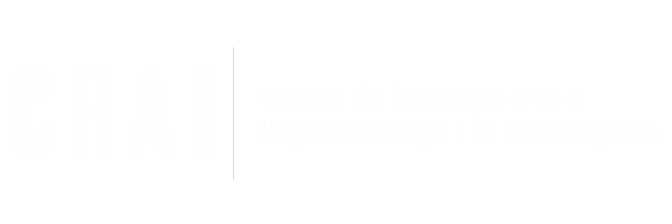 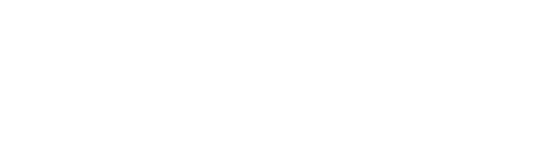 Objetivo de la sesión
¿Qué es el CRAI UB?
¡Iníciate en el CRAI!
¿Dónde estamos y cuándo podéis venir?  
Plano de la Biblioteca
Equipamientos
El fondo: libros, revistas, etc.
Búsqueda de información
Cercabib
¿Cómo solicitar libros en préstamo?
Servicio de préstamo de documentos
Uso de salas de trabajo y préstamo de portátiles
¿Qué tienes en préstamo? Mi cuenta
Servicio de préstamo consorciado (PUC)
Préstamo interbibliotecario

Acceso a los recursos electrónicos

Campus Virtual
Info Bellas Artes

Recursos de información

Códigos y contraseñas

Servicio de atención a usuarios (SAU)

Formación de usuarios

Fondos y colecciones

Wifi y acceso a los ordenadoresde la Facultad

¡Síguenos en las redes sociales y en las exposiciones virtuales!

Y si todavía tienes dudas...
2
El objetivo de esta sesión es:
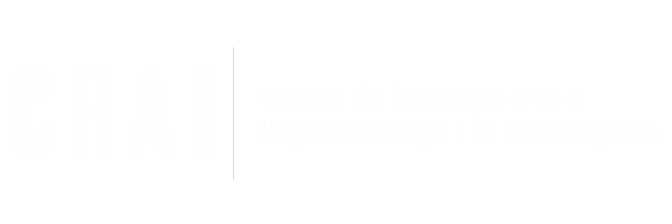 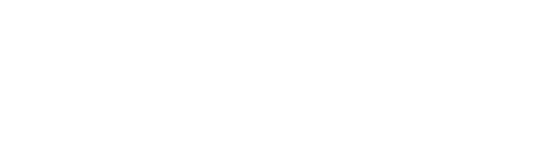 Presentar el
 CRAI Biblioteca de Bellas Artes

https://crai.ub.edu/es/conoce-el-crai/bibliotecas/biblioteca-bellas-artes
Explicar los recursos y servicios del
CRAI de la UB

https://crai.ub.edu/es
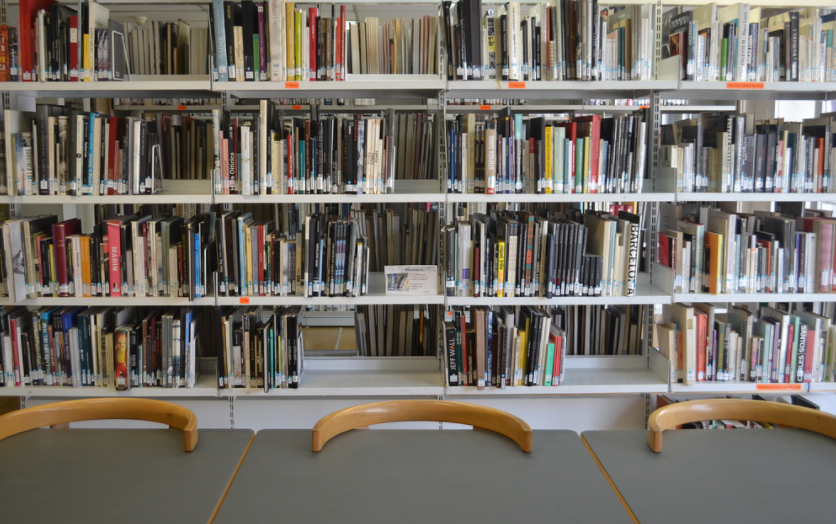 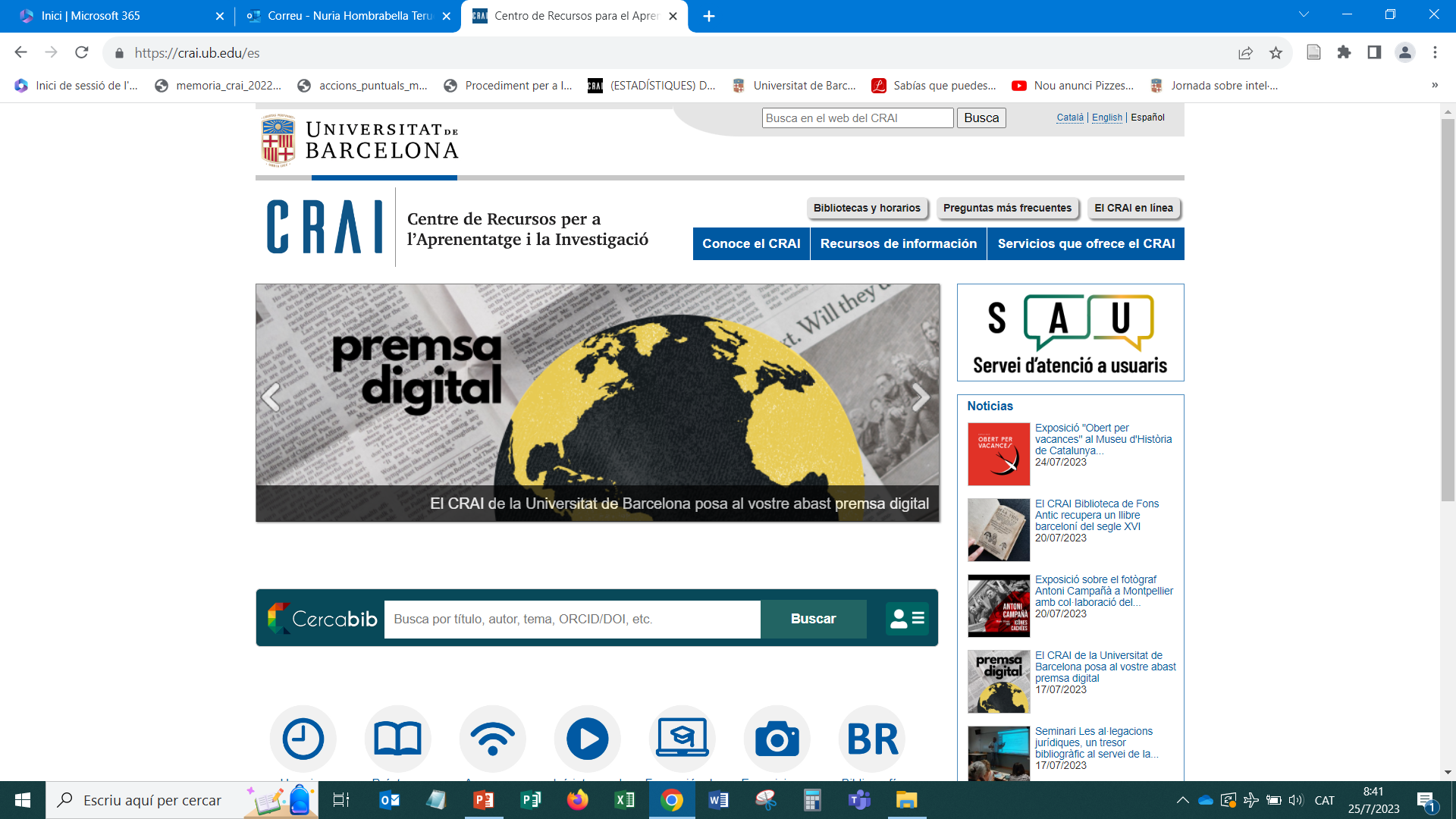 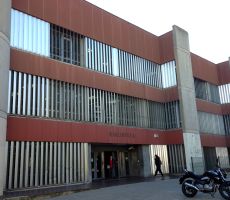 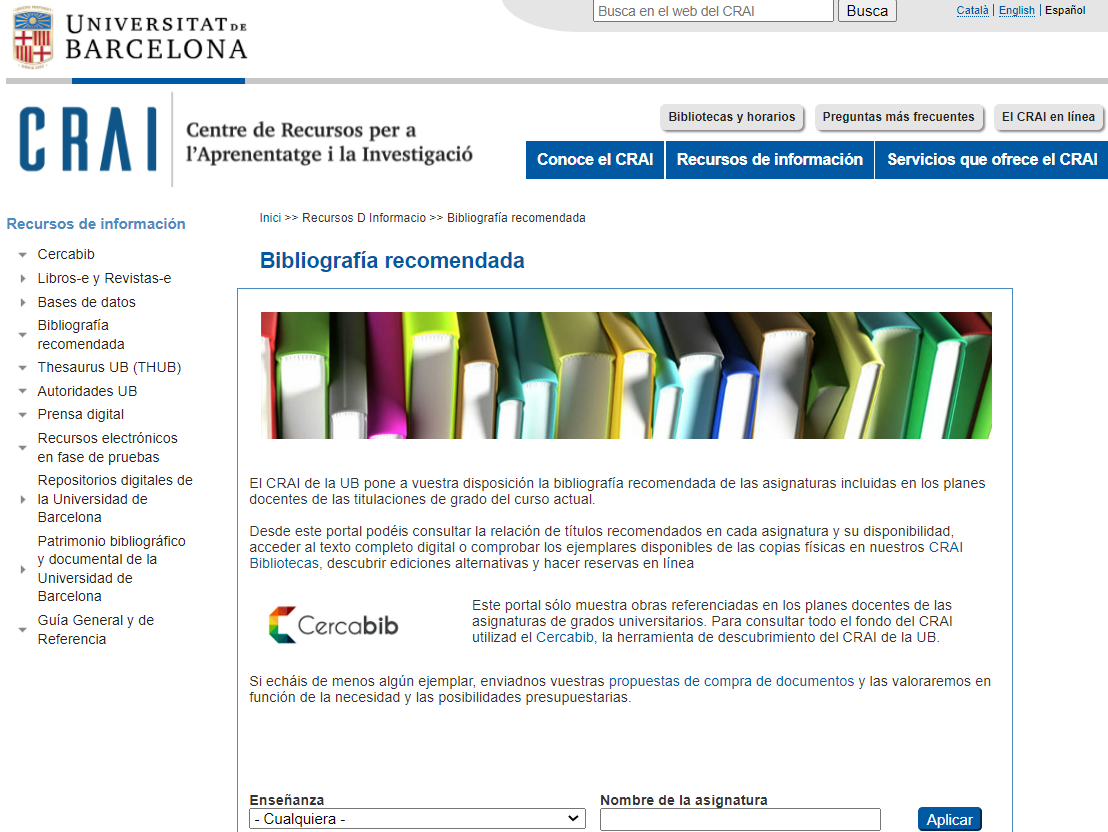 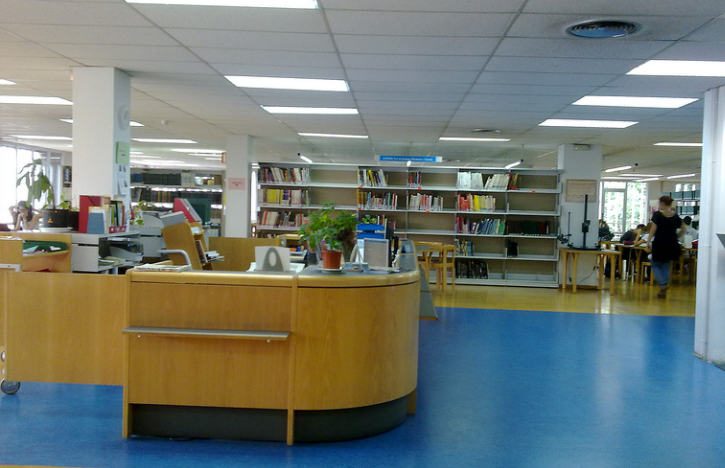 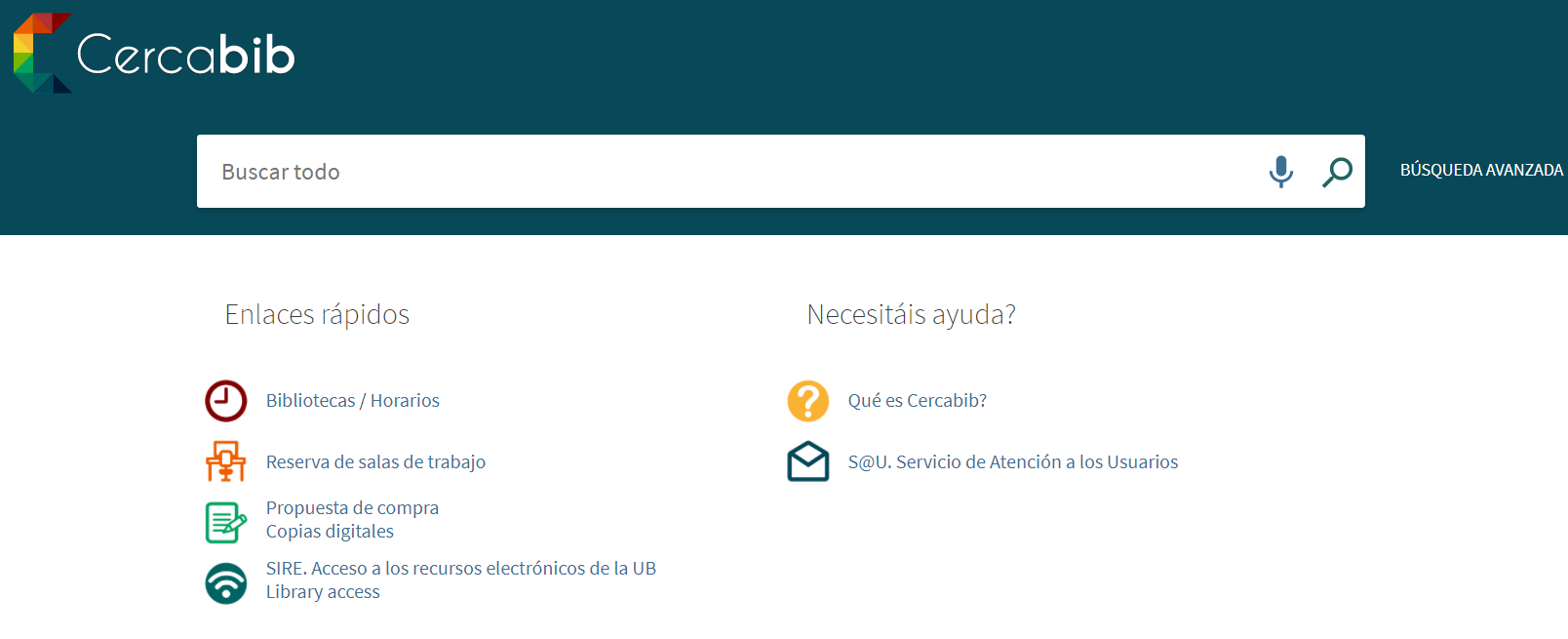 3
¿Qué es el CRAI UB?
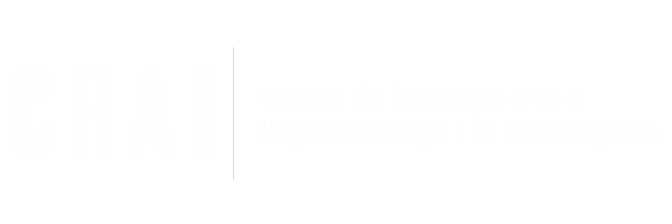 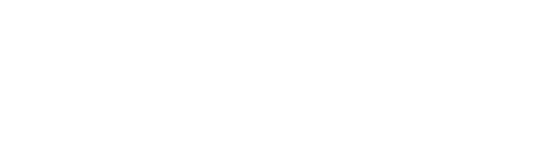 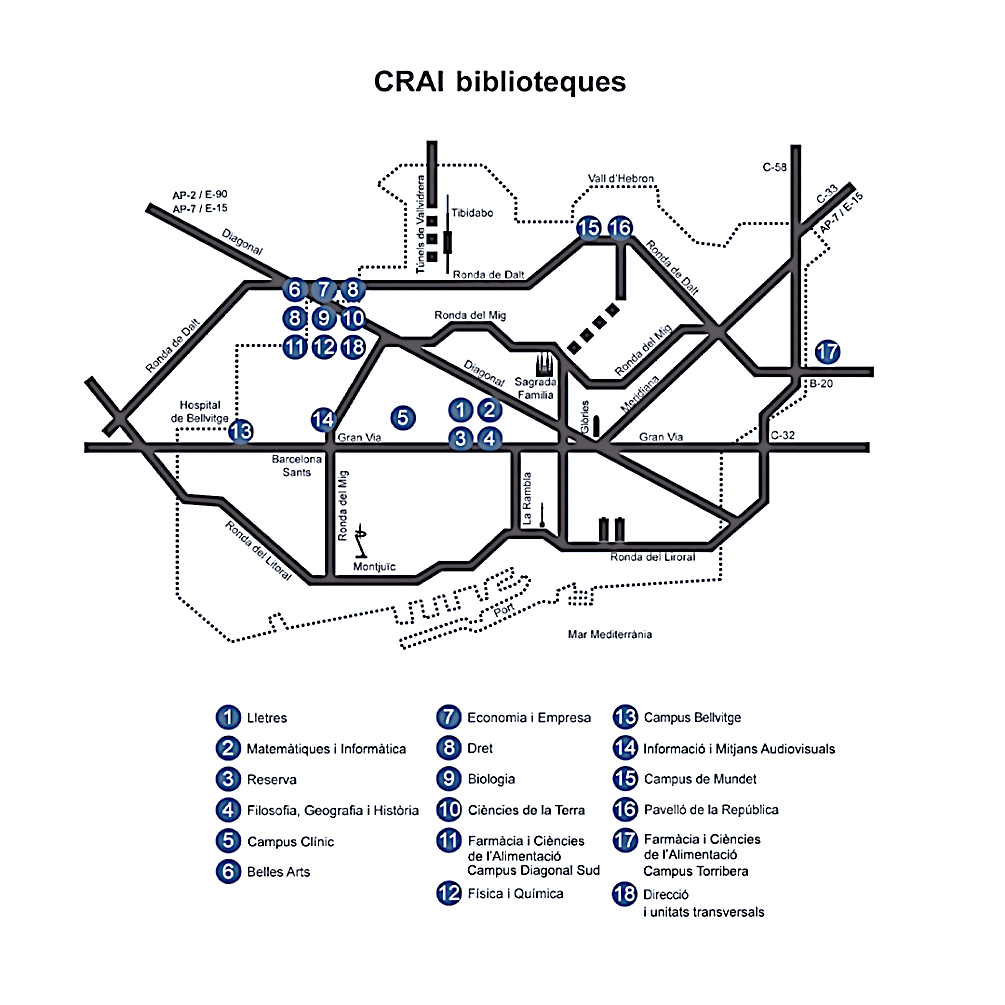 CRAI Bibliotecas
16 bibliotecas, repartidas en 21 espacios

2 bibliotecas son de carácter patrimonial

Ofrece:
Servicios
Recursos de información

Apoyo al:
Aprendizaje
Docencia
Investigación
CRAI de la UB
4
¿Qué es el CRAI UB?
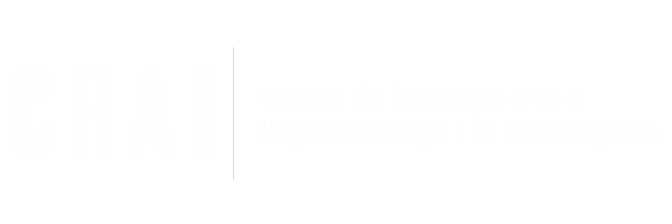 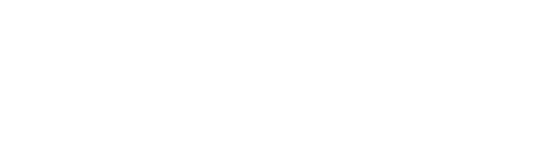 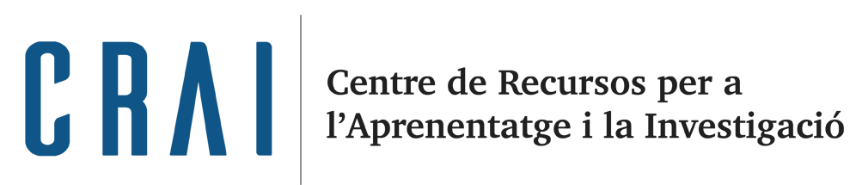 Préstamo de documentos
Información bibliográfica
Formación de usuarios
Citación bibliográfica
Apoyo a la docencia
Apoyo a la investigación
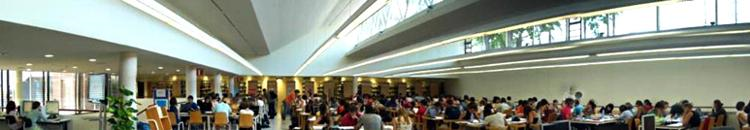 5
¡Iníciate en el CRAI!https://crai.ub.edu/es/conoce-el-crai/iniciate-en-el-crai
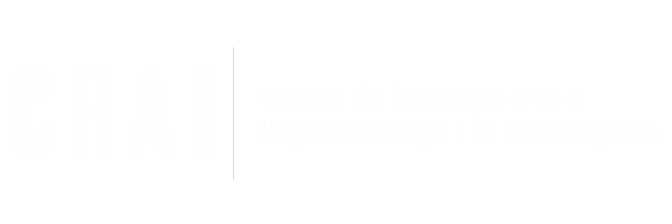 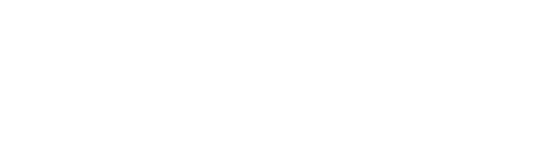 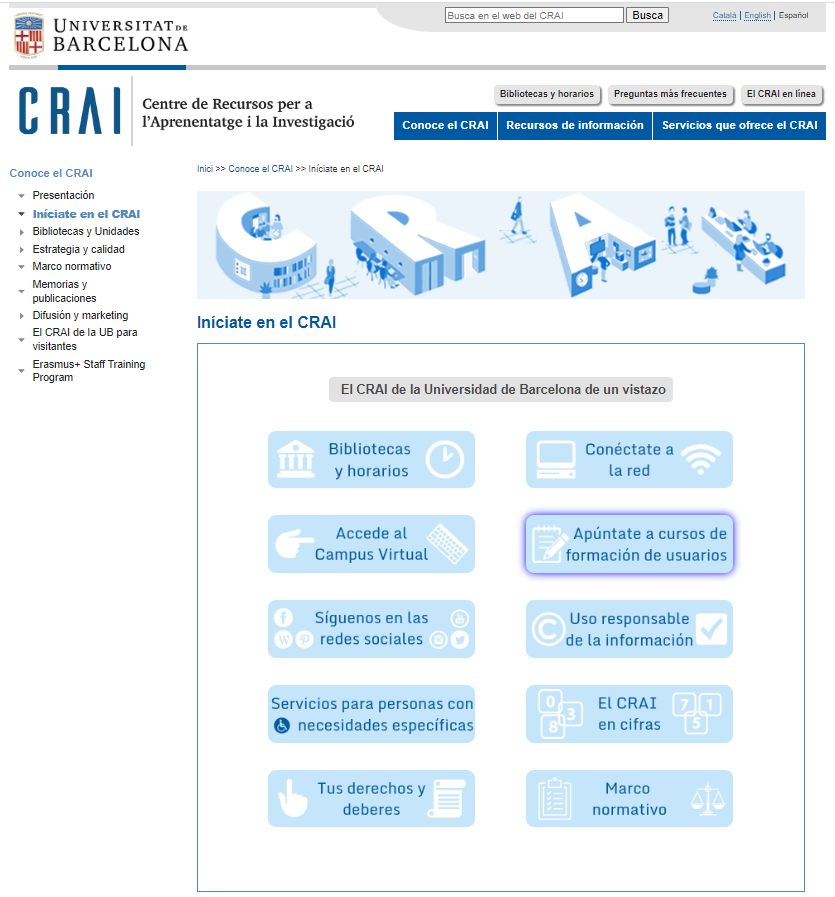 6
¿Dónde estamos y cuándo podéis venir?
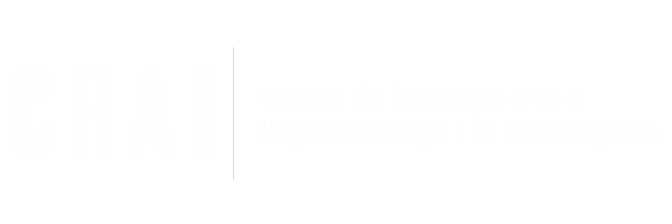 El CRAI Biblioteca de Bellas Artes
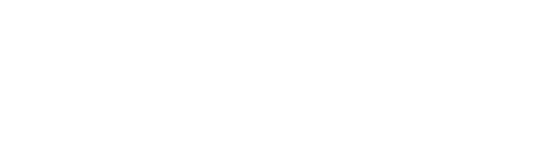 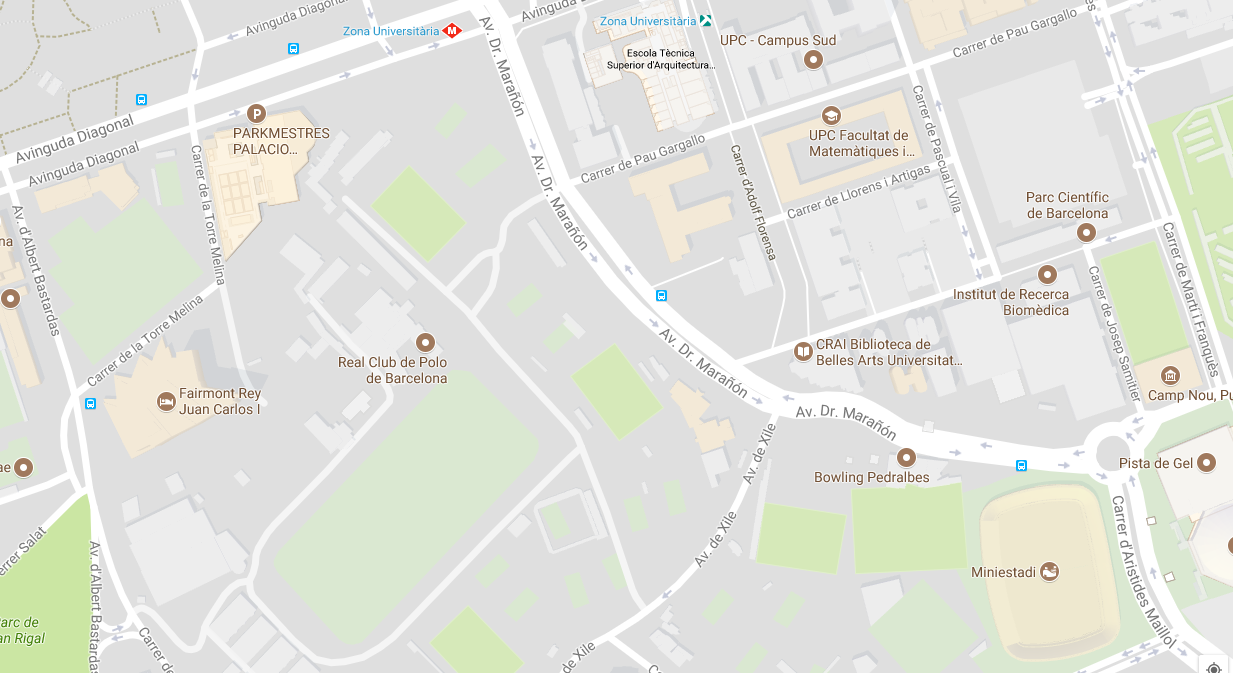 Dirección:

	Baldiri Reixac, 2934 034 595 
craibellesarts@ub.edu
	
Horario:
	Dl-Dv: de 8.30 a 20.30h
	
Horarios especiales en períodos de exámenes y de fin de semana (en catalán)

Reglamento de los CRAI bibliotecas

Carta de servicios del CRAI
7
Plano de la Biblioteca
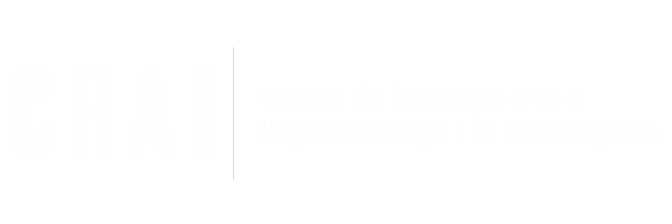 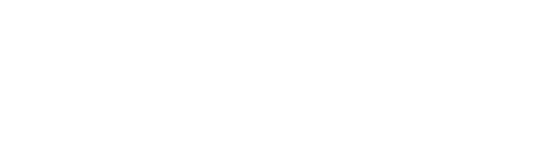 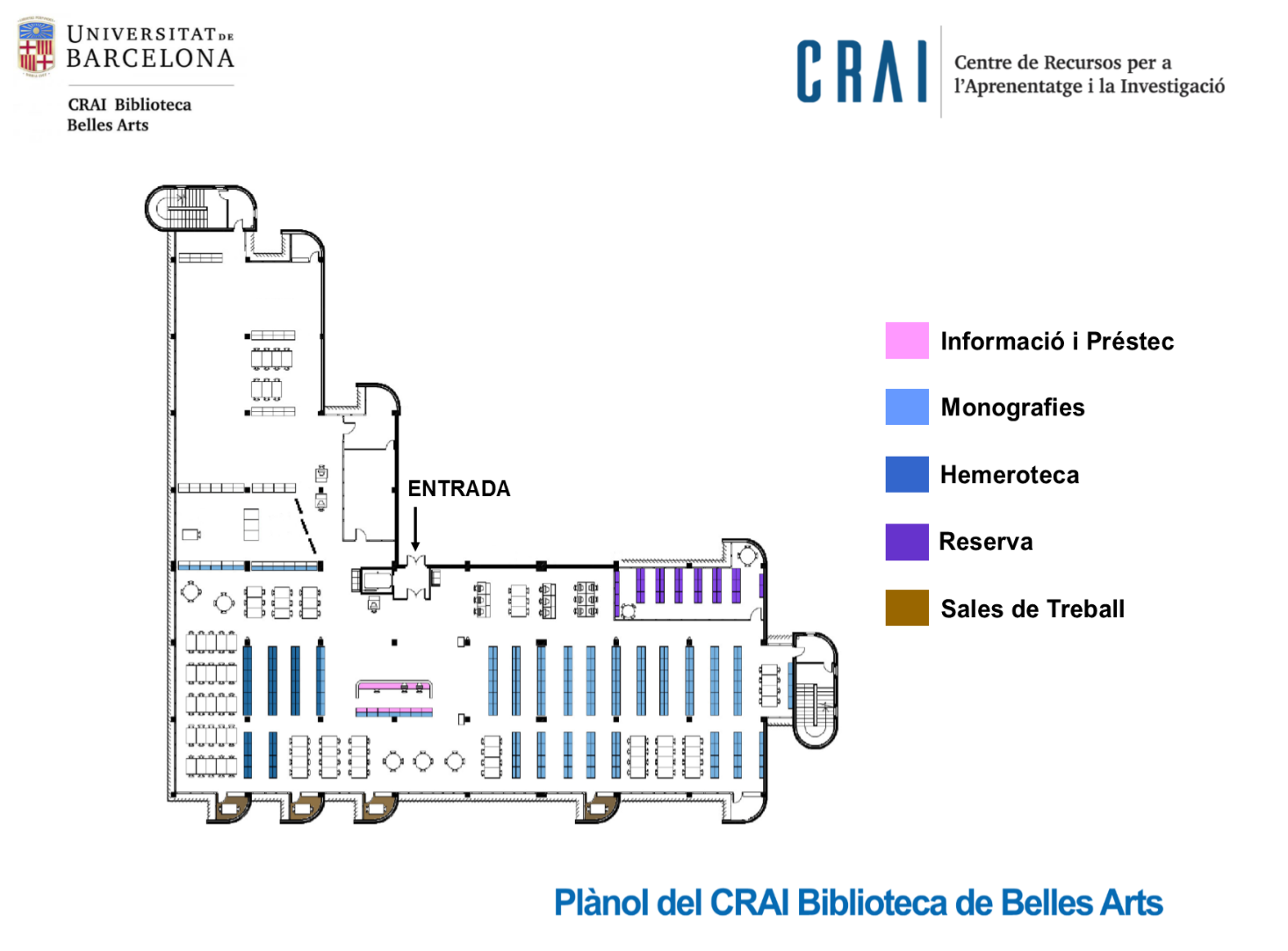 Información y Préstamo
Monografías
Hemeroteca
Reserva
Salas de trabajo
Plano de la Biblioteca de Bellas Artes
8
Equipamientos
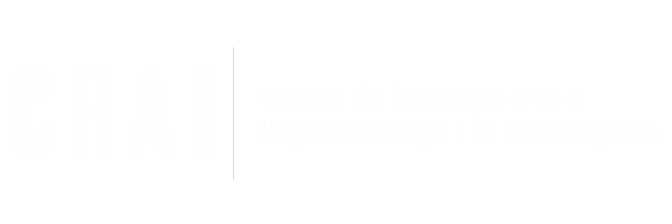 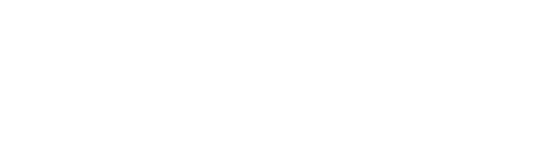 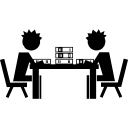 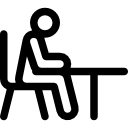 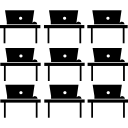 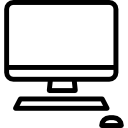 4 salas de trabajo
222 puntos de lectura
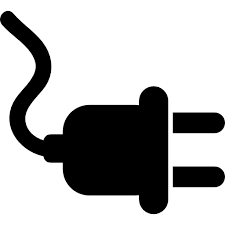 15 ordenadores
 de consulta
Aula informática 
19 ordenadores
54 puntos de conexión eléctrica
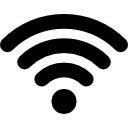 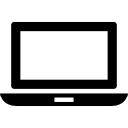 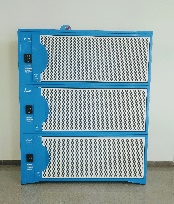 1 ordenador portátil para préstamo
Zona Wifi y Eduroam
Tres taquillas para guardar los patinetes eléctricos
Hemeroteca
525 títols de revistes vives
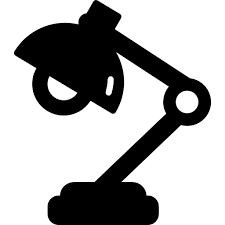 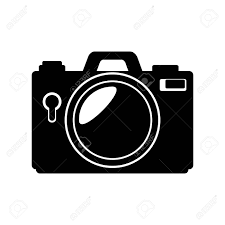 Mesa de reproducción de fotografias
Mesa de luz
9
[Speaker Notes: Aules: explicar les normes d’ús]
Adobe Creative Cloud
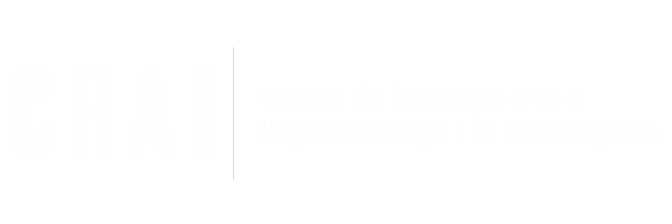 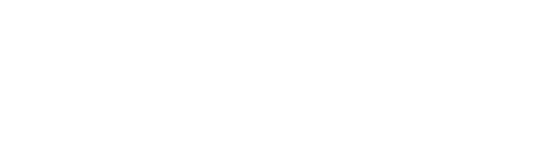 El CRAI Biblioteca de Bellas Artes ha adquirido el gestor de aplicaciones en línea Adobe Creative Cloud (Adobe CC) que permite acceder a un amplio abanico de soluciones informáticas y herramientas que permiten crear de manera integral, textos, imágenes y contenido audiovisual.

Podéis hacer prácticas diseñando un logotipo 
para una empresa o crear un collage de 
fotos que refleje las idea creativas que tenéis
en mente. También permite editar un vídeo
o una película.
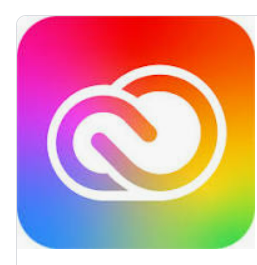 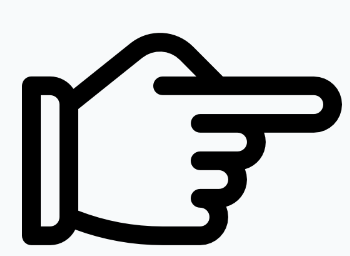 Tres taquilles per guardar els patinets elèctrics
Taula de reproducció de fotografies
Taula de llum
10
[Speaker Notes: Aules: explicar les normes d’ús]
El fondo (I): libros, revistas, etc.
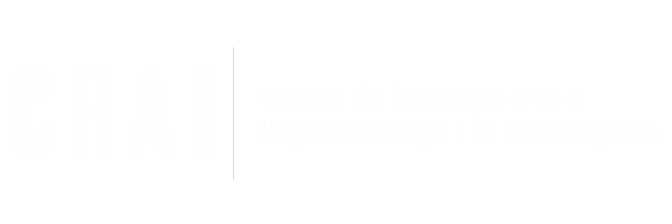 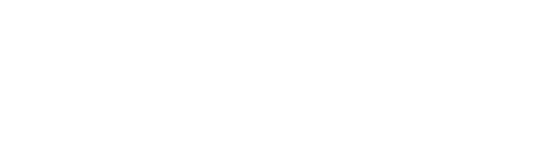 El CRAI Biblioteca de Bellas Artes combina los fondos de investigación y los fondos especializados de los siguientes estudios: Bellas Artes, Conservación y Restauración y Diseño (56.000 volúmenes).
 
Los fondos están formados por monografías (37.000 volúmenes), revistas en papel (525 títulos de revistas vivas), recursos electrónicos, tesis doctorales y material audiovisual.

Los libros se ordenan según la clasificación decimal universal (CDU) y el material audiovisual siguiendo una clasificación propia. En cambio, las revistas se ordenan alfabéticamente.

En la Biblioteca también hay colecciones especiales: Fondo Oriol Martorell, Fondo Jordi Sabater Pi, Fondo Josep Artigas, Fondo Giralt Miracle, Fondo Miquel Porter i Moix y Colecciones de Libros de Artistas.   

Podéis hacernos llegar vuestra propuesta de compra de libros desde este formulario (en catalán).
11
El fondo (II): libros, revistas, etc.
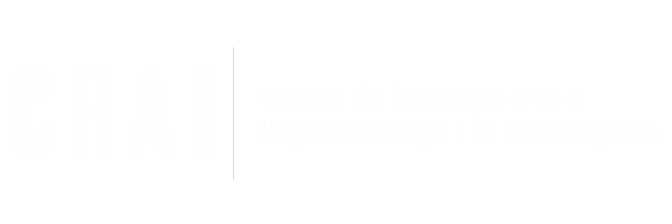 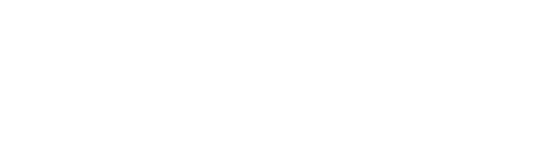 Documentos según la tipología del préstamo:
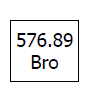 Documentos de préstamo normal y de bibliografía recomendada: fondo blanco y letras negras.
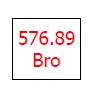 Documentos de bibliografía recomendada de fin de semana: fondo blanco y letras rojas.
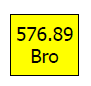 Documentos no prestables: fondo amarillo y letras negras.
12
Búsqueda de informaciónDesde la web del CRAI de la UB podemos buscar en diferentes recursos:
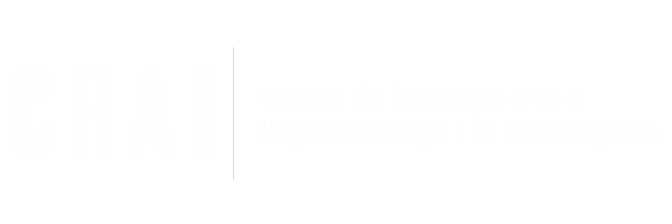 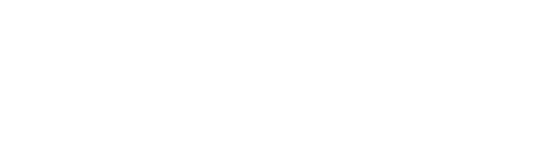 Cercabib: Catálogo que reúne los fondos de todas las bibliotecas del CRAI de la UB y que también forma parte del CCUC:

Repositorios: Depósito Digital de la UB, RCUB, RACO, TDX:



Bases de datos: ARAS, JSTOR Arts and Science, Art&Architecture Source:





Parámetros de búsqueda: en todos estos recursos podemos buscar por autor, título del documento, materia, editorial, año de publicación...

Y todos ellos nos permiten “refinar” los resultados obtenidos en la búsqueda bibliográfica.
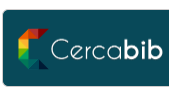 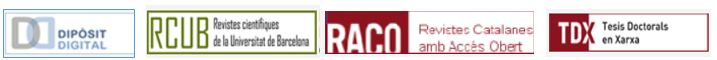 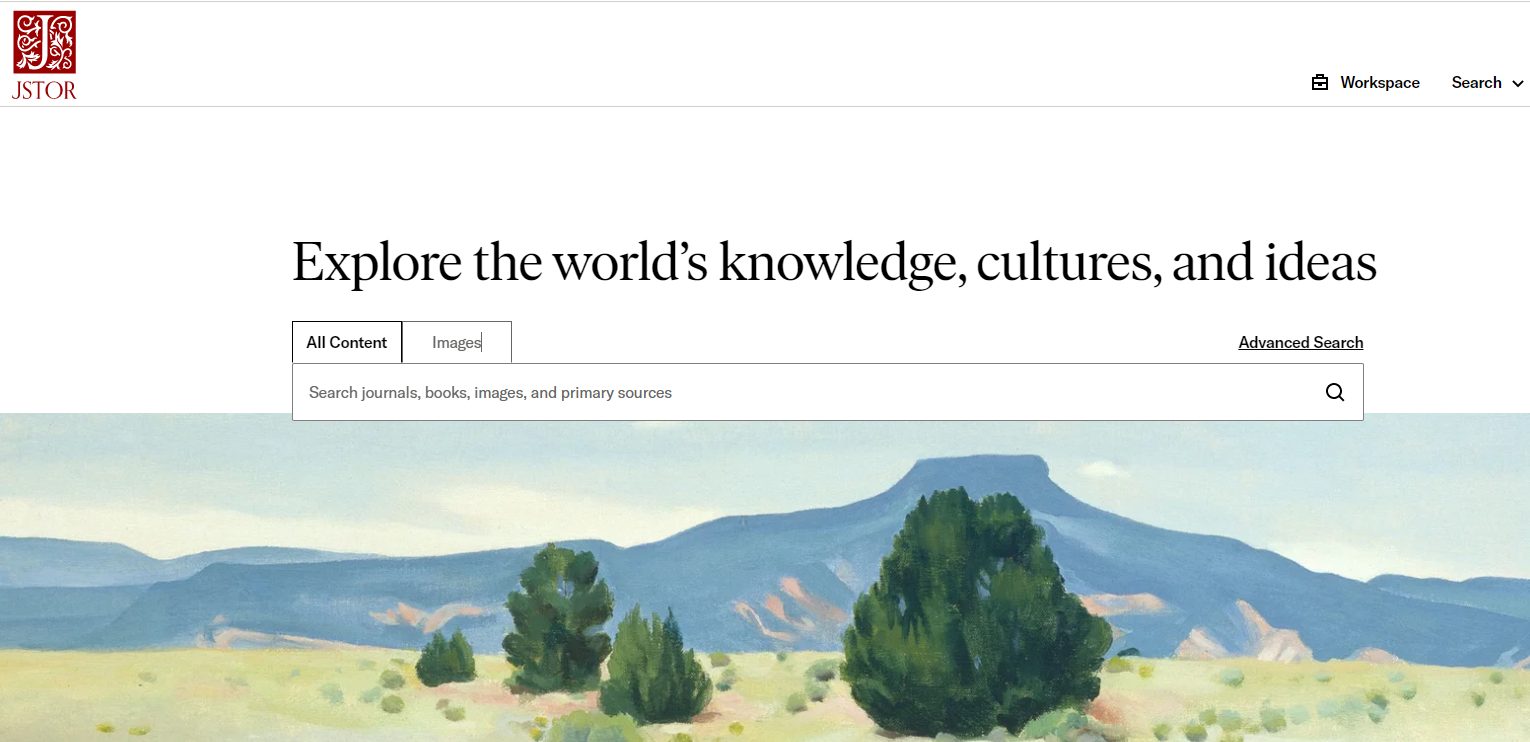 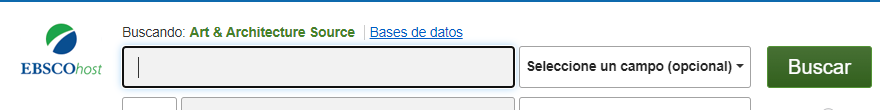 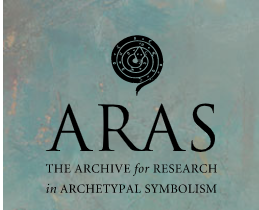 13
[Speaker Notes: El CRAI és el Centre de Recursos per a l’Aprenentatge i la Investigació, una part del qual són totes la Biblioteques de la UB
Hi podeu accedir des de:
El web de la UB  Informació sobre  Biblioteca
El web de la Facultat  Serveis  Biblioteca
MonUB  Beques i Serveis  Biblioteca
Directe des de Bookmarks/Favorits    http://www.bib.ub.es/bub/bub.htm]
Cercabib. Dos formas de accederAcceso desde la página web del CRAIhttps://crai.ub.edu/es
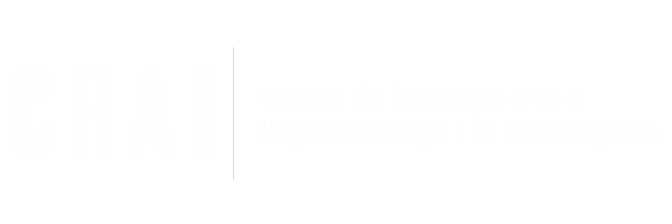 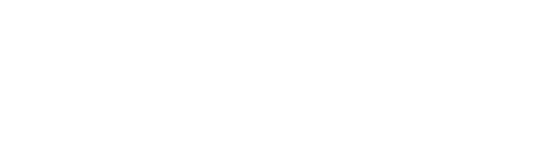 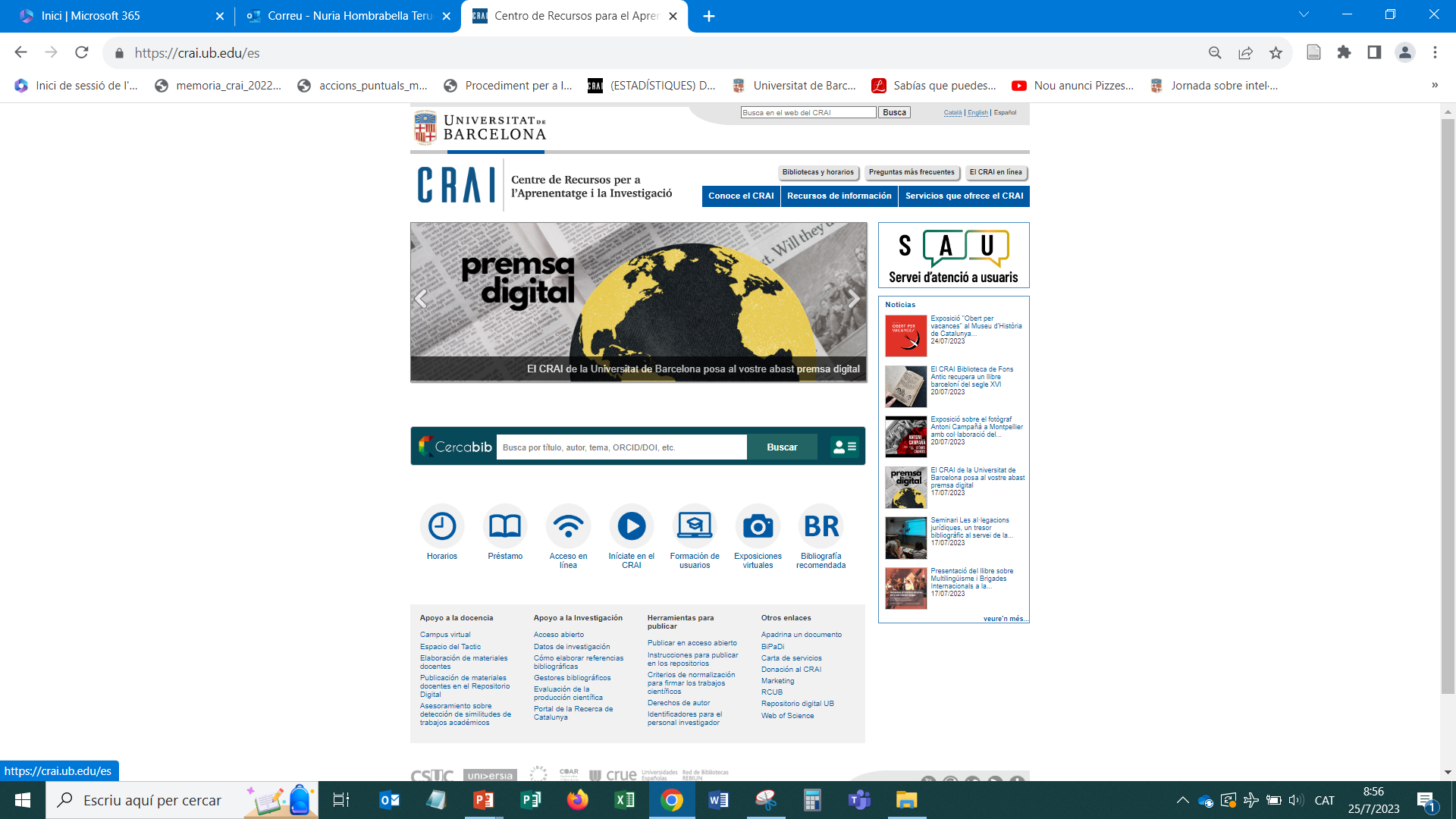 O bien...
14
[Speaker Notes: El CRAI és el Centre de Recursos per a l’Aprenentatge i la Investigació, una part del qual són totes la Biblioteques de la UB
Hi podeu accedir des de:
El web de la UB  Informació sobre  Biblioteca
El web de la Facultat  Serveis  Biblioteca
MonUB  Beques i Serveis  Biblioteca
Directe des de Bookmarks/Favorits    http://www.bib.ub.es/bub/bub.htm]
CercabibAcceso desde la página web del Cercabibhttps://cercabib.ub.edu/
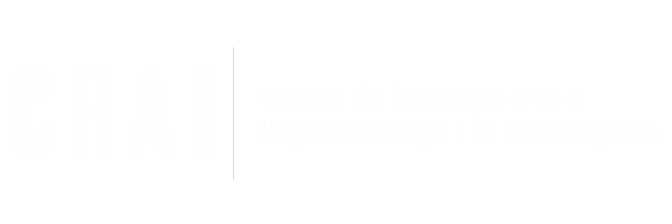 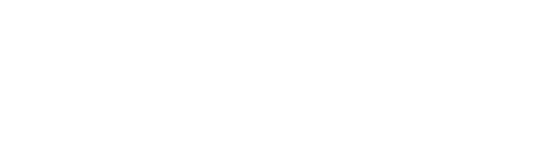 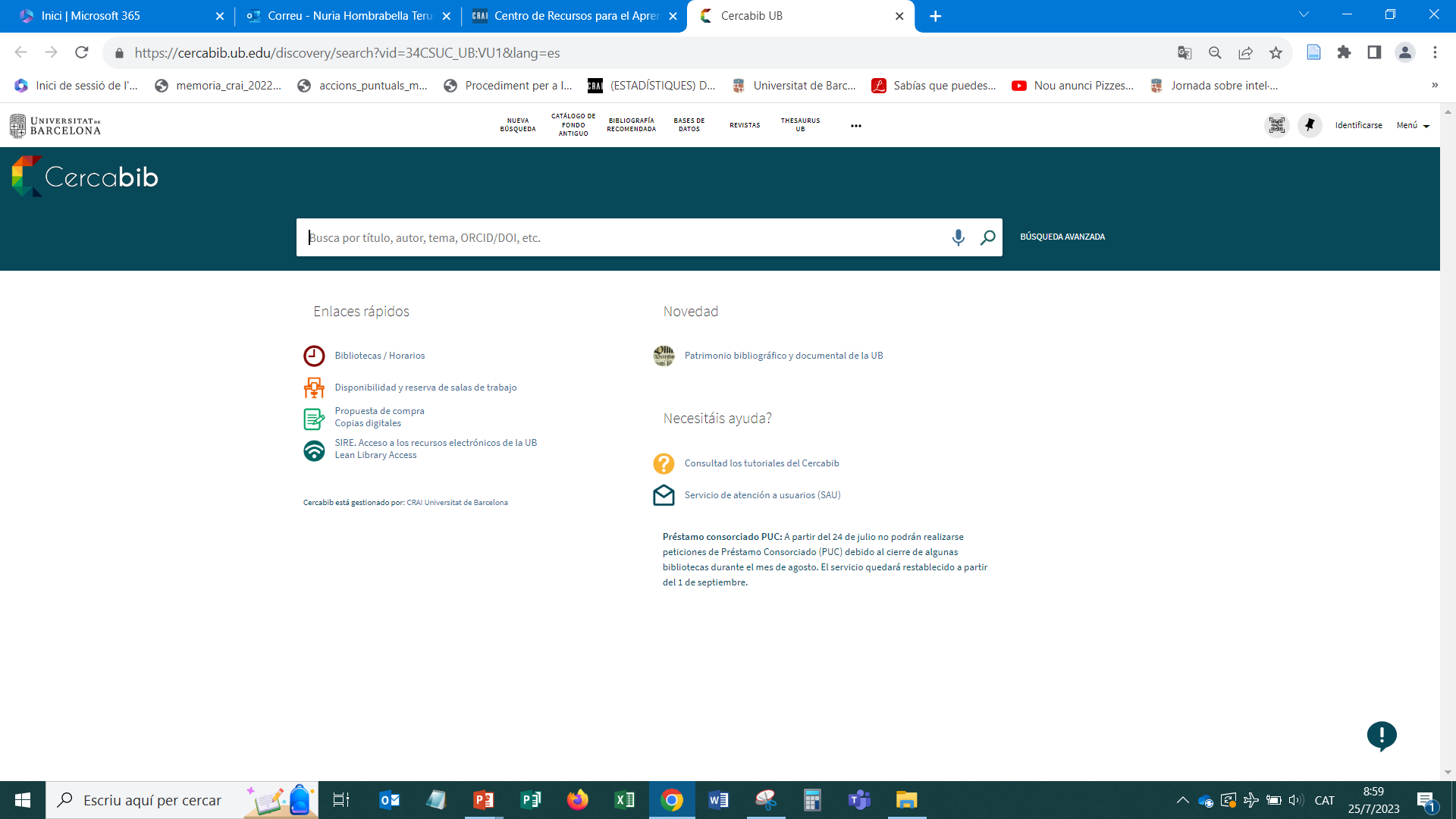 Es necesario identificarse, primero, para conseguir los resultados completos y para solicitar ejemplares
15
Cercabib: búsqueda rápida
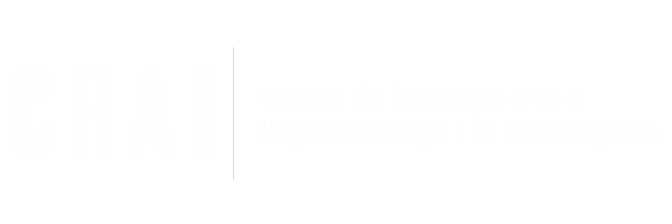 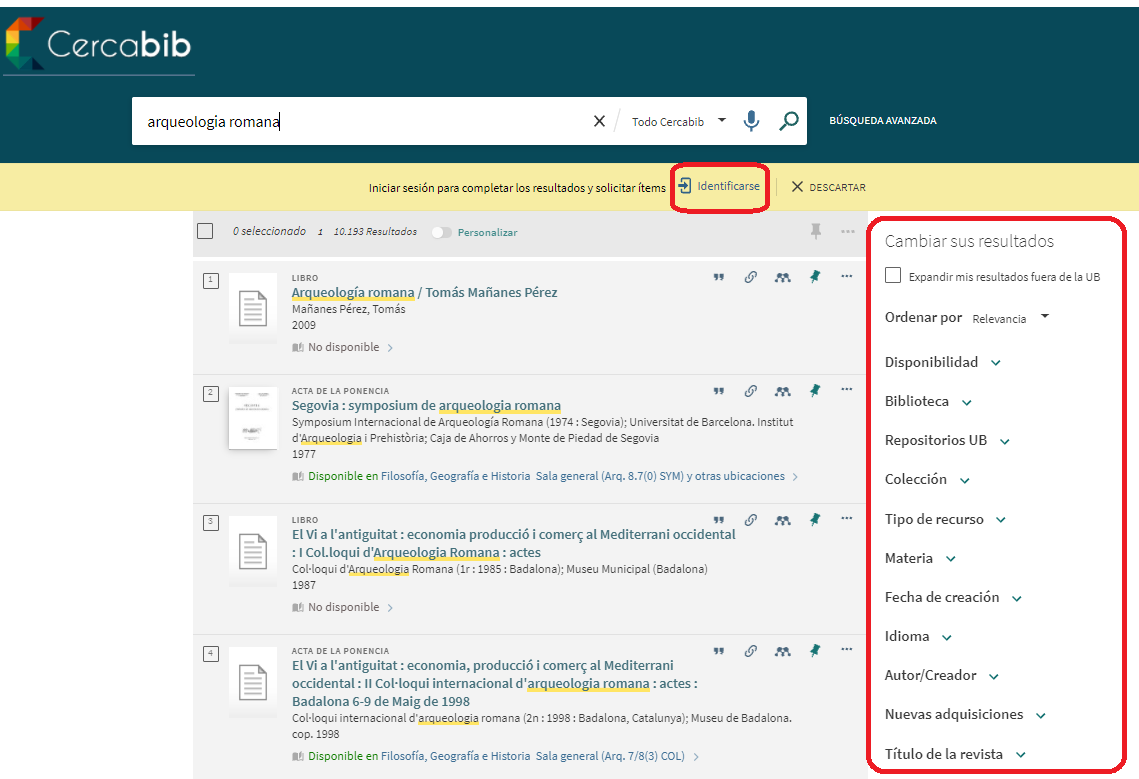 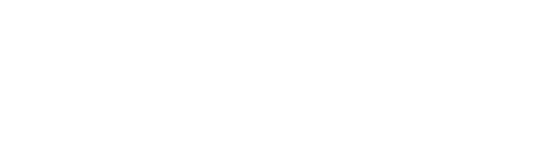 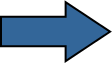 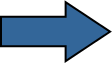 Podéis perfilar los resultados
16
[Speaker Notes: El CRAI és el Centre de Recursos per a l’Aprenentatge i la Investigació, una part del qual són totes la Biblioteques de la UB
Hi podeu accedir des de:
El web de la UB  Informació sobre  Biblioteca
El web de la Facultat  Serveis  Biblioteca
MonUB  Beques i Serveis  Biblioteca
Directe des de Bookmarks/Favorits    http://www.bib.ub.es/bub/bub.htm]
¿Dónde está el documento? (I)
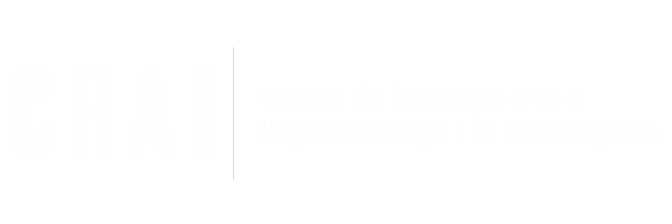 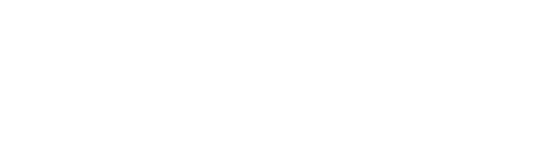 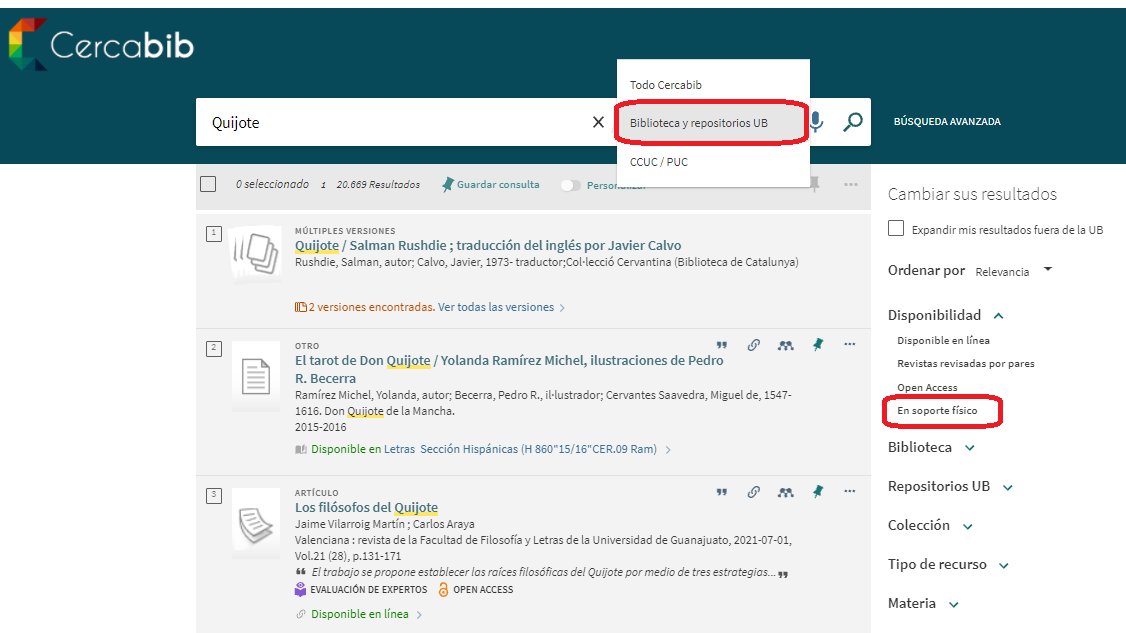 17
¿Dónde está el documento? (II)
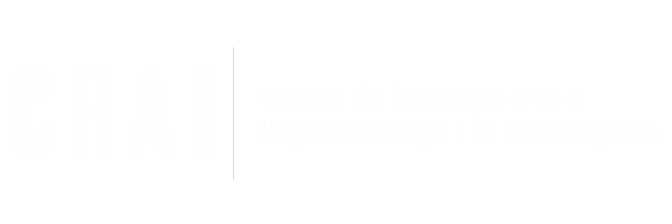 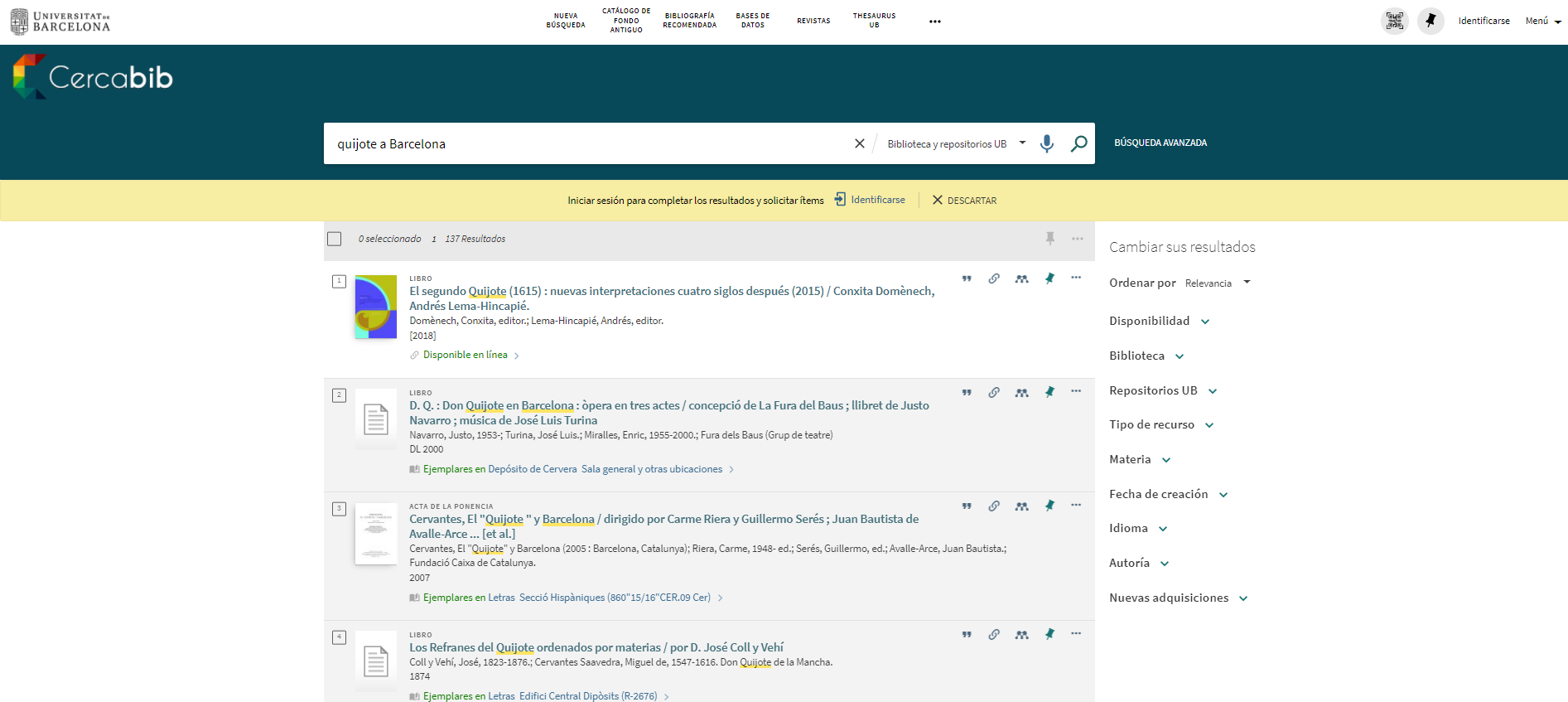 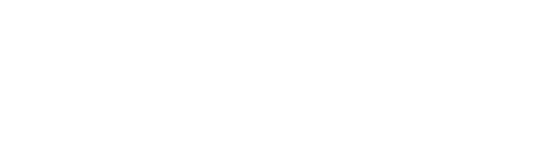 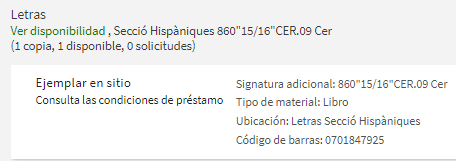 18
Cercabib: búsqueda avanzada
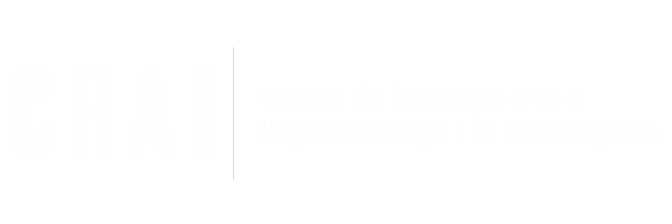 Permite combinar más de un campo de búsqueda y limitarla
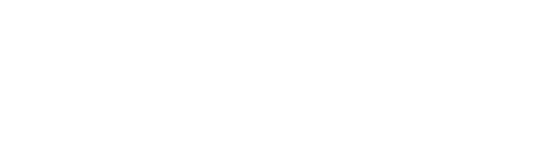 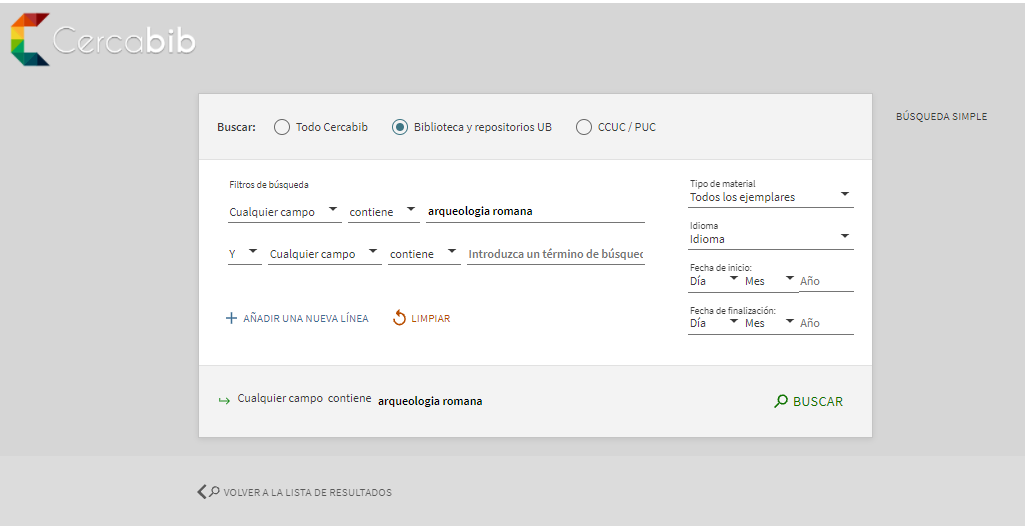 19
¿Cómo solicitar libros en préstamo?
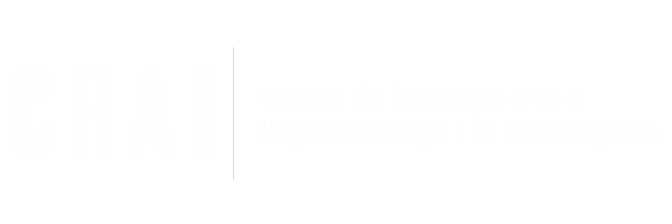 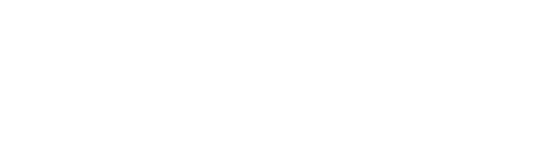 Sólo necesitáis el carnet digital de la UB.
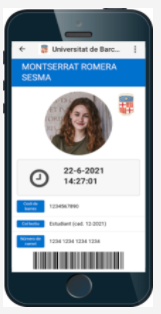 Carnet digital disponible desde la app SocUB (en catalán)
20
El servicio de préstamo de documentos (I)
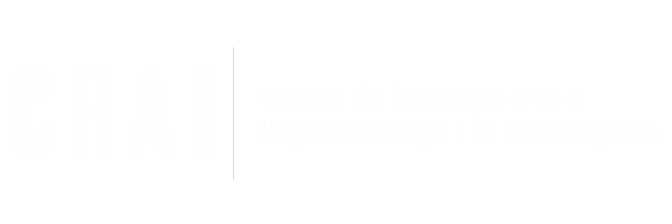 https://crai.ub.edu/es/que-ofrece-el-crai/prestamo/prestamo-prestamoUB
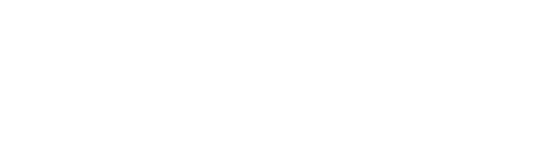 El préstamo de documentos facilita la consulta de los fondos bibliográficos del CRAI fuera de sus recintos por un periodo de tiempo determinado.

Es imprescindible disponer del carnet de la UB o de otro documento identificador que acredite el derecho a préstamo.

Reglamento del servicio de préstamo (en catalán)

 Documentos excluidos de préstamo:
Revistas y obras de referencia (enciclopedias, diccionarios, etc.). Si están en línea, pueden consultarse desde fuera de la Universidad.
Fondo antiguo.
Libros identificados con un punto rojo o con la etiqueta Excluido de préstamo.
 Bibliografía recomendada: 
Préstamo de 10 días.
Reserva a través de Mi cuenta, o bien en los mostradores de préstamo de los CRAI bibliotecas.
21
El servicio de préstamo de documentos  (II)
https://crai.ub.edu/es/que-ofrece-el-crai/prestamo/prestamo-prestamoUB
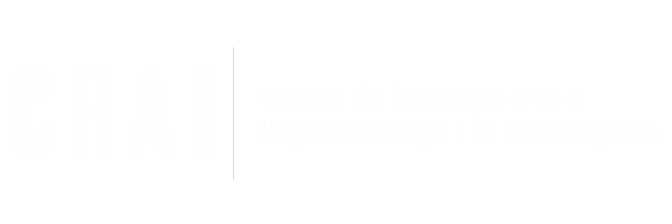 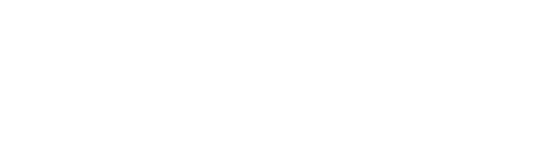 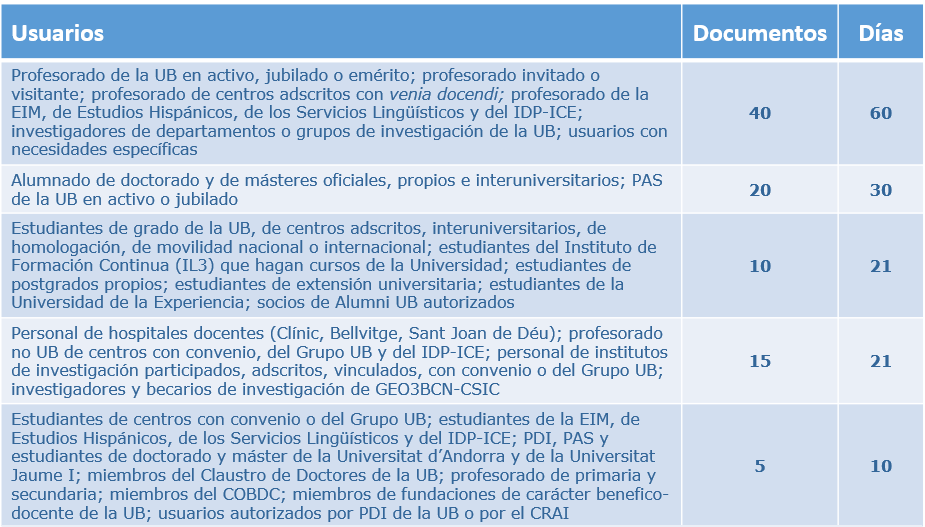 Préstamo de material audiovisual: 21 días
Bibliografía recomendada: 10 días
Bibliografía recomendada de fin de semana (de viernes a lunes): 3 días
22
El servicio de préstamo de documentos (III)
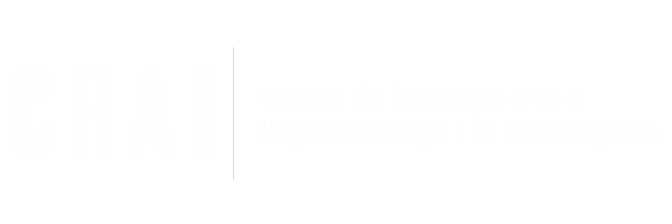 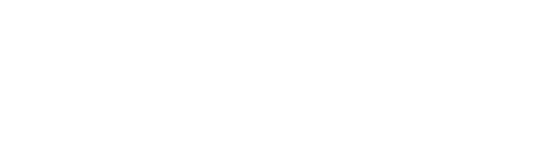 https://crai.ub.edu/es/que-ofrece-el-crai/prestamo/prestamo-prestamoUB
Renovaciones
Reservas
Puedes renovar el préstamo de los documentos tantas veces como desees, siempre que el documento no haya sido reservado. Puedes solicitar la renovación en el mostrador, por teléfono o bien vía web, desde la opción Mi cuenta.
Se permiten hasta 8 reservas simultáneas, que se pueden activar desde Mi cuenta o desde los mostradores.
Historial
Sanciones
No devolver a tiempo los documentos prestados comporta una suspensión del servicio, según los días de retraso y el tipo de documento:
Préstamo normal y material audiovisual: 1 día 
Préstamo de bibliografía recomendada: 2 días 
Préstamo de BR de fin de semana: 3 días
Puedes ver la lista de los documentos que has sacado en préstamo a lo largo de tus estudios en la UB en la pestaña Préstamos dentro de Mi cuenta.
23
Préstamo con otras bibliotecas de la UB
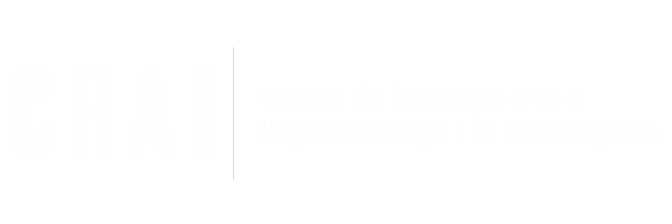 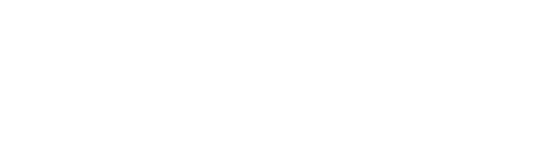 Si necesitas un documento que está en otra biblioteca de la UB puedes: 

a) ir a la biblioteca donde se encuentra y formalizar el préstamo, 

b) solicitar en el mostrador de tu biblioteca que te lo traigan. Lo recibirás al cabo de 2 o 3 días,

c) pedirlo directamente desde Mi cuenta.
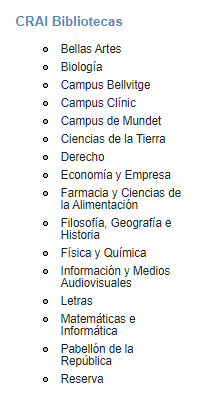 24
Uso de salas de trabajohttps://crai.ub.edu/es/que-ofrece-el-crai/prestamo/prestamo-equipamientos
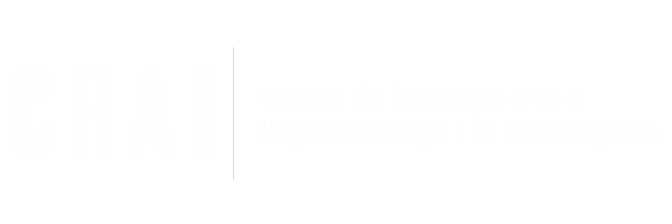 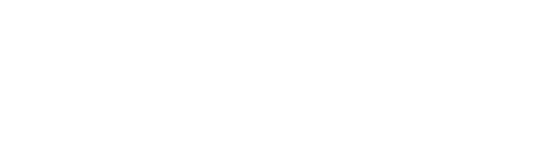 Este servicio tiene por objeto facilitar el uso de las salas de trabajo de los CRAI bibliotecas para que puedas disfrutar de un espacio donde elaborar trabajos, individualmente o en grupo. Las reservas se efectúan desde el Cercabib y tienes que identificarte previamente.
Normas de uso (en catalán)
Préstamo de portátileshttps://crai.ub.edu/es/que-ofrece-el-crai/prestamo/prestamo-equipamientos
Los portátiles tienen instalado Windows.
Los portátiles se solicitan y se devuelven en el mostrador de préstamo.  
Es necesario leer, firmar y rellenar correctamente el formulario de contrato de préstamo (en catalán).
Los usuarios sancionados no pueden utilizar este servicio. 
El periodo de préstamo es de 4 horas como máximo. 
Los portátiles no se pueden reservar. 
El uso de los portátiles está restringido al recinto de la Biblioteca. 
Normativa (en catalán).
25
¿Qué tienes en préstamo? Mi cuenta
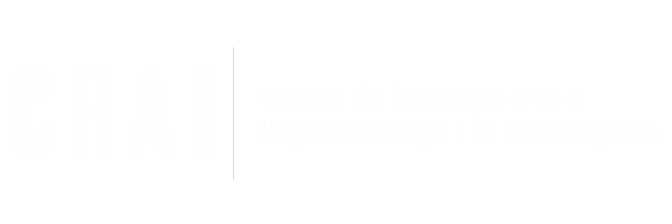 Este servicio te permite acceder a tu registro de usuario del CRAI. 
Una vez identificado, puedes ver y renovar tus préstamos, reservar documentos o crear listas de registros, entre otros servicios.
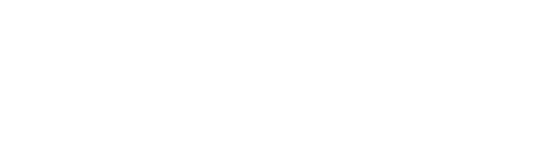 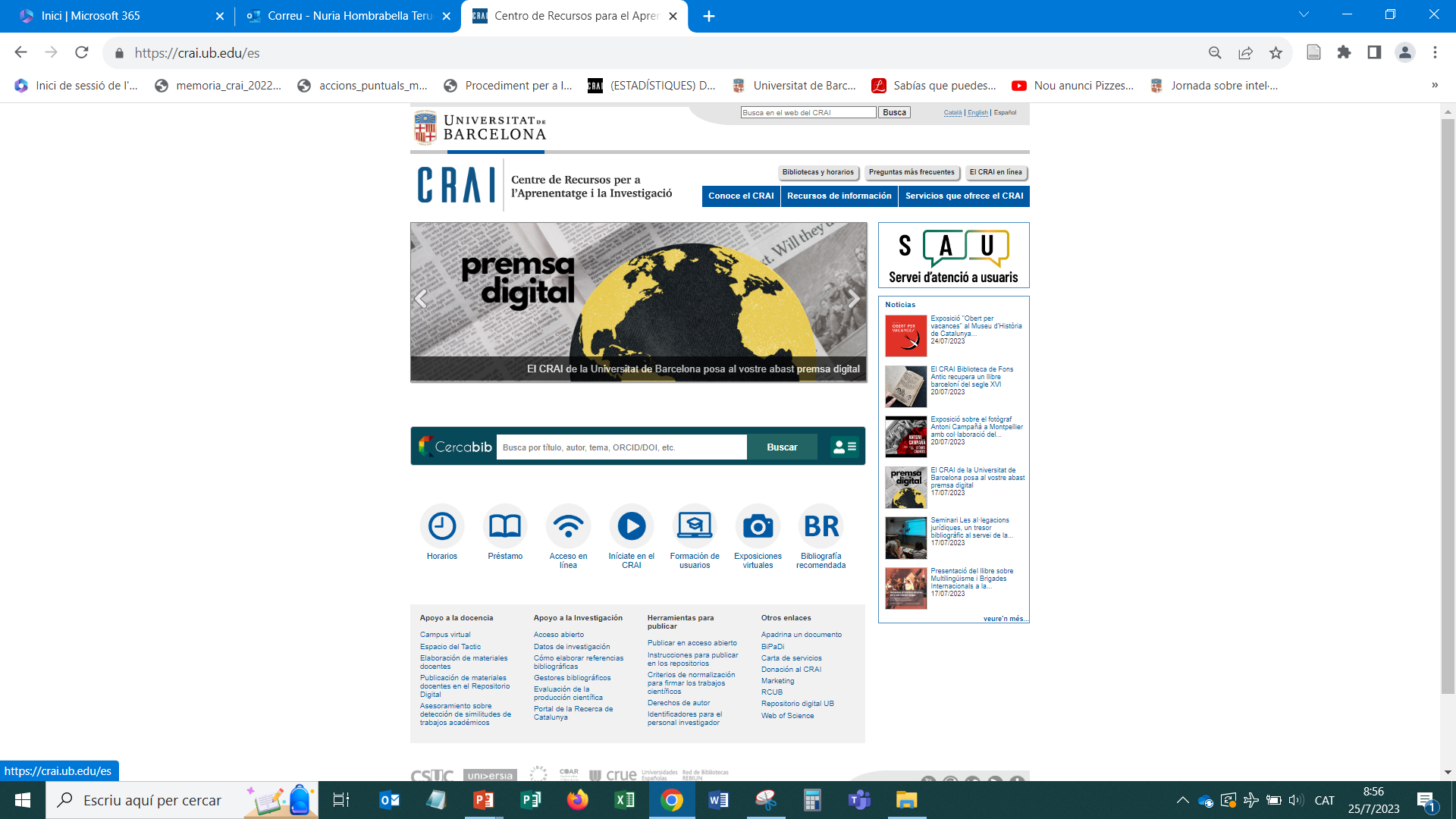 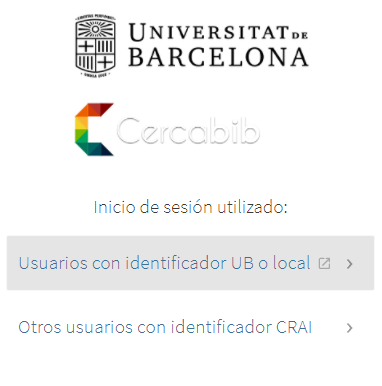 26
Servicio de préstamo consorciado (PUC)https://crai.ub.edu/es/que-ofrece-el-crai/prestamo/prestamo-puc
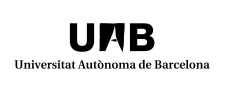 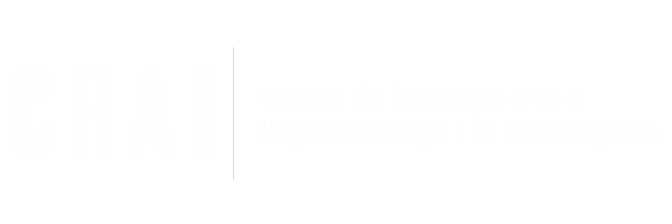 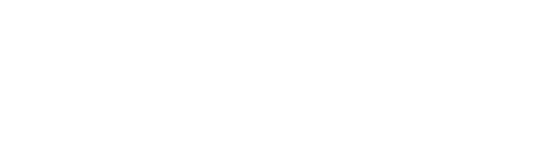 El PUC es un servicio de préstamo consorciado gratuito que permite a los usuarios solicitar y tener en préstamo documentos de otra biblioteca del Consorcio de Servicios Universitarios de Cataluña (CSUC). 

¿Cómo se solicitan los documentos?
a) Presencialmente, en la biblioteca donde están depositados: PUC in situ.
b) Remotamente, a través de la interfaz del Cercabib, usando la búsqueda CCUC/PUC. 

¿Dónde se devuelven los documentos?
a) En cualquiera de las bibliotecas del CRAI de la UB.
b) En cualquiera de las bibliotecas de la institución            a la que pertenece el documento.
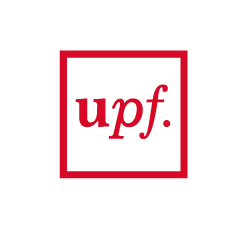 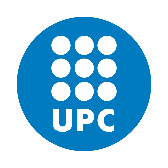 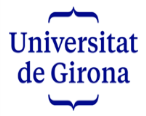 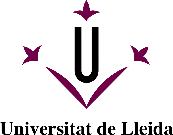 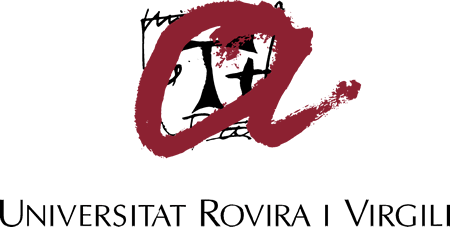 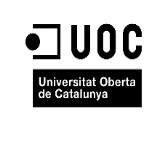 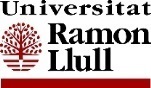 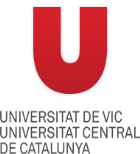 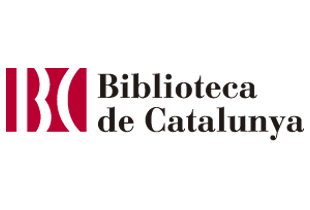 27
[Speaker Notes: El CRAI és el Centre de Recursos per a l’Aprenentatge i la Investigació, una part del qual són totes la Biblioteques de la UB
Hi podeu accedir des de:
El web de la UB  Informació sobre  Biblioteca
El web de la Facultat  Serveis  Biblioteca
MonUB  Beques i Serveis  Biblioteca
Directe des de Bookmarks/Favorits    http://www.bib.ub.es/bub/bub.htm]
PUC vía webhttps://crai.ub.edu/es/que-ofrece-el-crai/prestamo/prestamo-puc
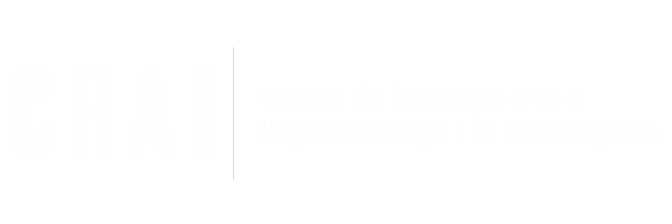 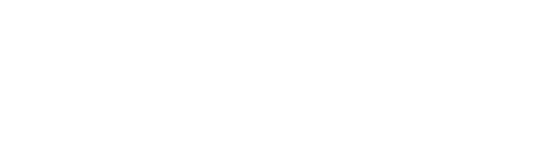 Requisitos:
Tienes que estar dado de alta en la base de datos de usuarios de la biblioteca de tu institución.
No puedes tener préstamos vencidos en tu institución.
No puedes estar bloqueado en tu institución.
1 Conéctate al Cercabib.
2 Busca el documento y despliega la opción CCUC/PUC para saber si está disponible. Identíficate para solicitarlo y elige dónde quieres recogerlo.
3 Cuando el documento llegue a la biblioteca seleccionada, recibirás un aviso por correo electrónico.
4 Puedes devolver el documento en cualquier biblioteca de tu institución o de la institución a la que pertenece.
28
[Speaker Notes: El CRAI és el Centre de Recursos per a l’Aprenentatge i la Investigació, una part del qual són totes la Biblioteques de la UB
Hi podeu accedir des de:
El web de la UB  Informació sobre  Biblioteca
El web de la Facultat  Serveis  Biblioteca
MonUB  Beques i Serveis  Biblioteca
Directe des de Bookmarks/Favorits    http://www.bib.ub.es/bub/bub.htm]
Condiciones de préstamo del PUC
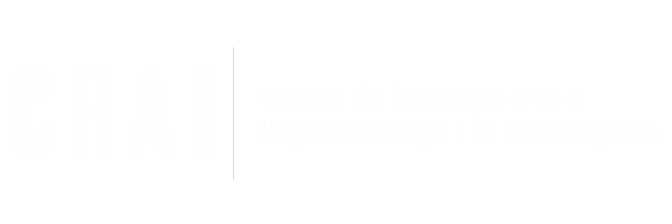 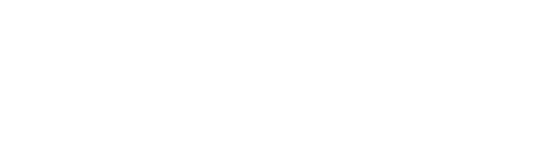 29
[Speaker Notes: El CRAI és el Centre de Recursos per a l’Aprenentatge i la Investigació, una part del qual són totes la Biblioteques de la UB
Hi podeu accedir des de:
El web de la UB  Informació sobre  Biblioteca
El web de la Facultat  Serveis  Biblioteca
MonUB  Beques i Serveis  Biblioteca
Directe des de Bookmarks/Favorits    http://www.bib.ub.es/bub/bub.htm]
Préstamo interbibliotecariohttps://crai.ub.edu/es/que-ofrece-el-crai/prestamo/prestamo-pi
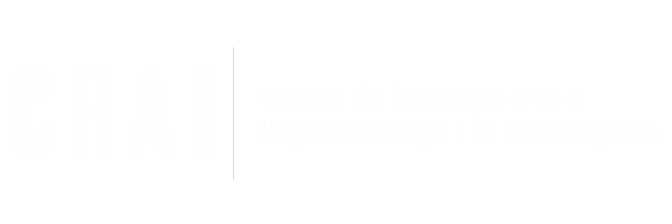 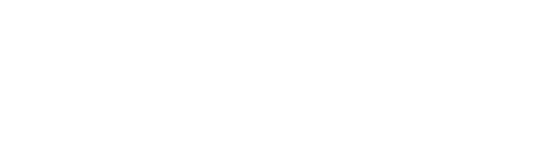 El servicio de préstamo interbibliotecario tiene por objetivo localizar y obtener el original o la copia de cualquier tipo de documento que no se encuentre en el CRAI de la UB y que tampoco esté disponible en otras universidades catalanas a través del PUC. 

Asimismo, actúa como centro prestatario de los fondos propios para otras instituciones. Este servicio está sujeto a tarifas.
30
Acceso a los recursos electrónicoshttps://crai.ub.edu/es/que-ofrece-el-crai/acceso-recursos/acceso-recursos-proxy
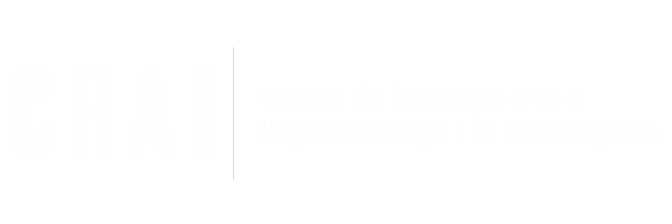 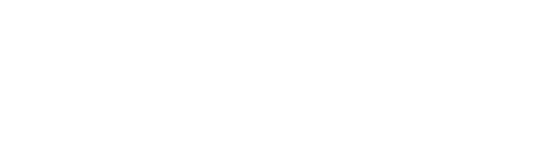 Mediante el Servicio Intermediario de acceso a los Recursos Electrónicos (SIRE), desde un ordenador o dispositivo situado dentro o fuera de la red de la UB puedes acceder a los recursos electrónicos de información contratados por el CRAI de la UB. 

Para entrar, debes disponer del identificador UB y de la contraseña con la que accedes a la intranet de la UB (PDI, PAS o MónUB).
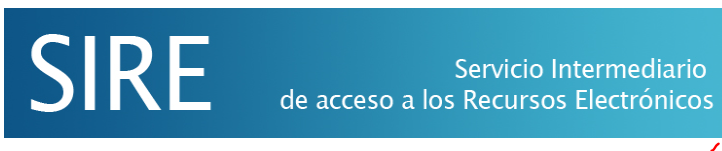 Vídeo explicativo (en catalán)
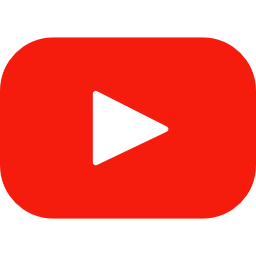 31
Acceso a los recursos electrónicos. Lean Library Access
https://crai.ub.edu/ca/que-ofereix-el-crai/acces-recursos/library-access (en catalán)
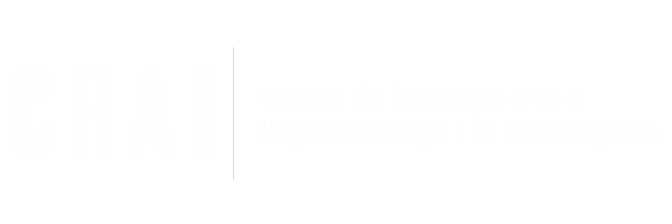 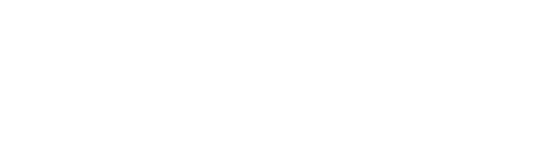 Lean Library Access es una extensión del navegador que facilita el acceso a los recursos electrónicos suscritos por el CRAI de la Universitat de Barcelona.

Una vez instalada la extensión os aparece en la barra del navegador este icono, que se activará en color verde cuando detecte un recurso suscrito por el CRAI.



Mientras consultéis revistas electrónicas, bases de datos y otros recursos electrónicos, la extensión detectará aquellos que el CRAI tenga suscritos, os mostrará una nota emergente (pop-up) y tendréis acceso directo al contenido. 

Además os mostrará fuentes alternativas de libre acceso para aquellos recursos que no estén suscritos.
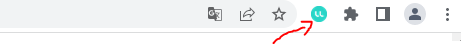 32
Campus Virtual (I)
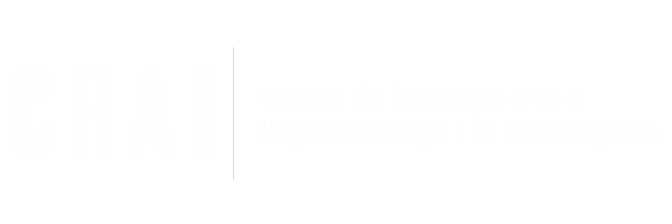 https://campusvirtual.ub.edu/?lang=es
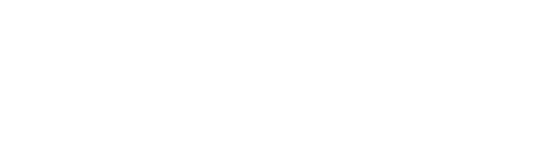 Es la herramienta de trabajo con la que accedes a tus asignaturas y puedes consultar la bibliografía recomendada, los materiales docentes y las actividades.
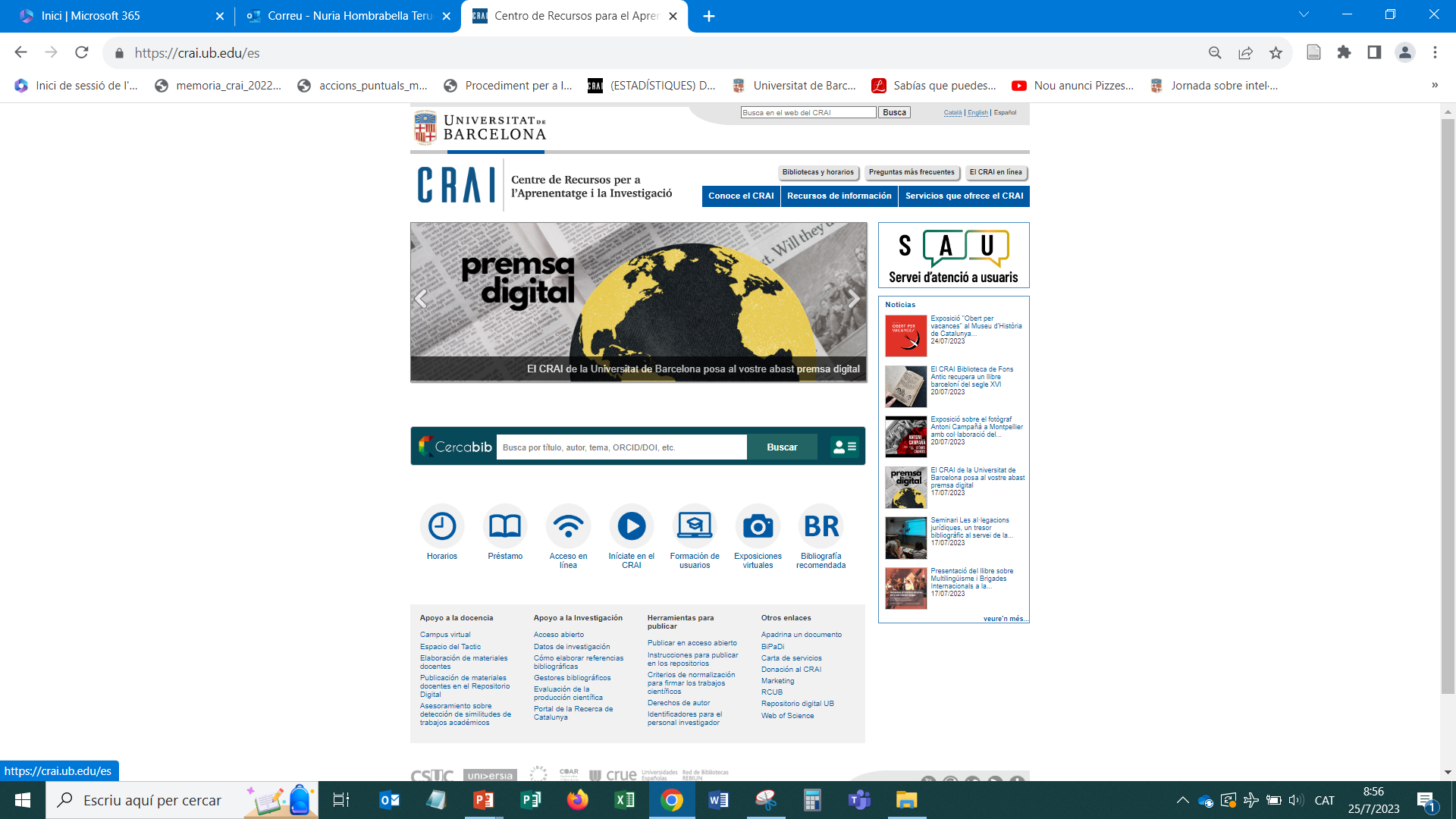 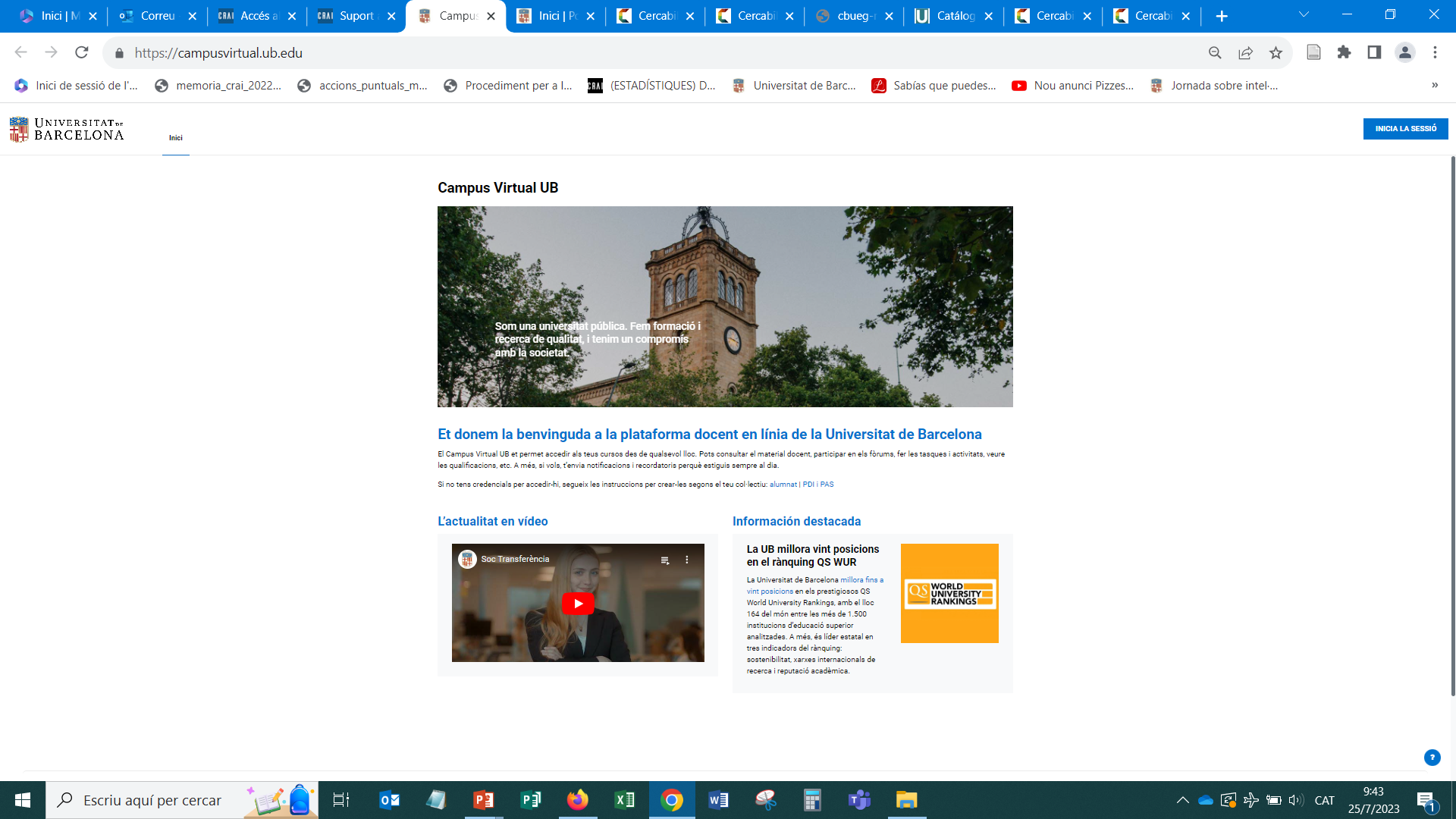 Campus Virtual
Identificador 
y contraseña
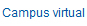 33
Campus Virtual (II). Espacio Facultad de Bellas Artes
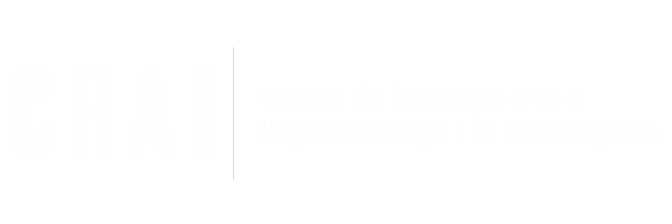 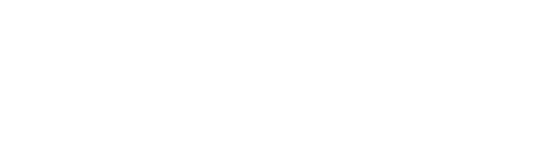 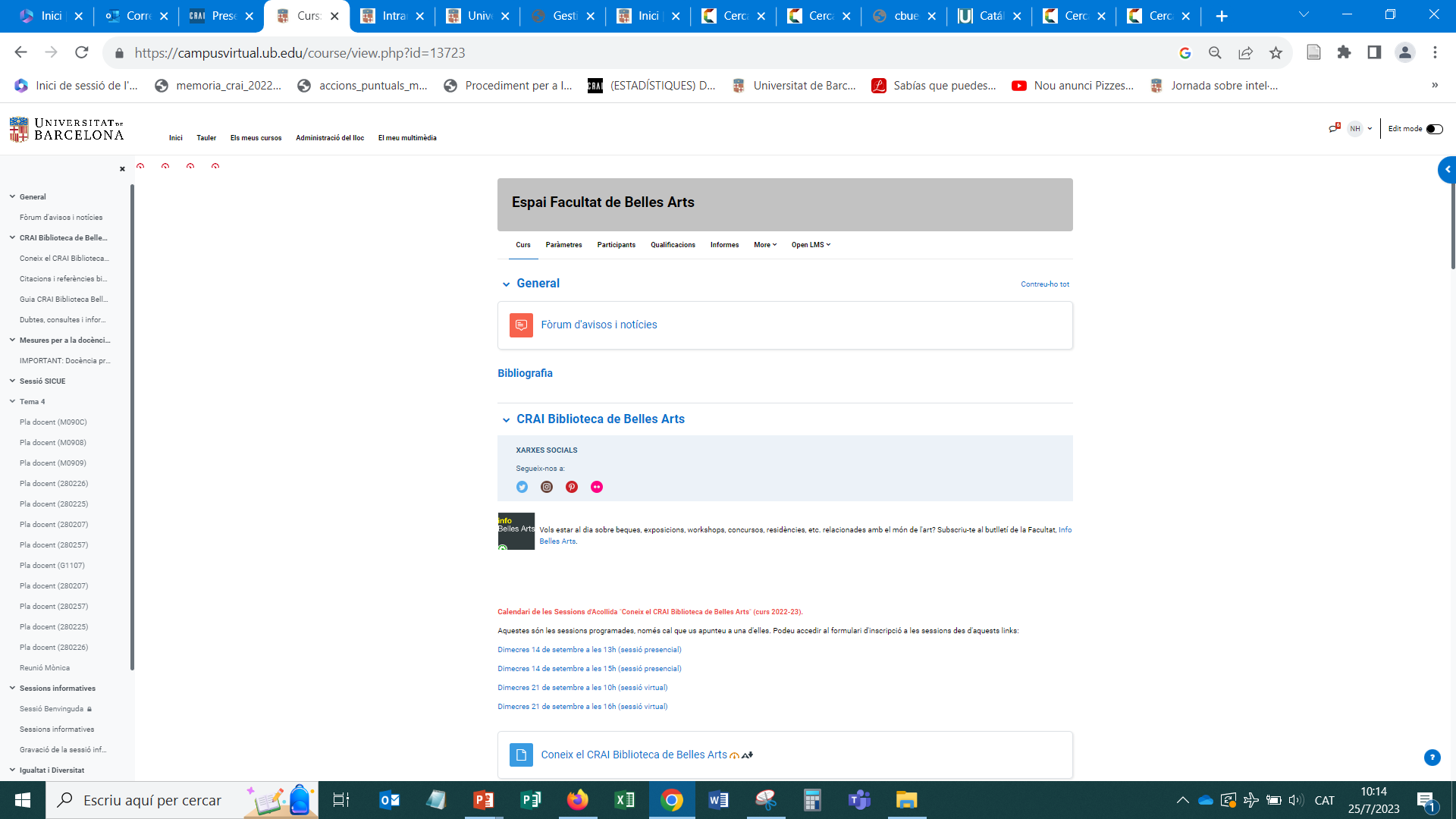 ¡Importante!
34
Info Bellas Artes
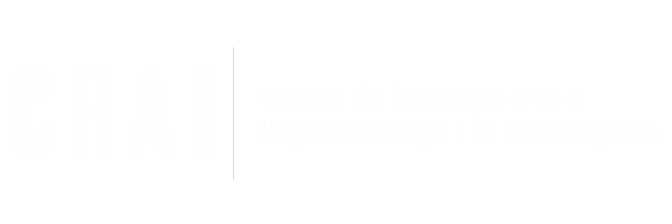 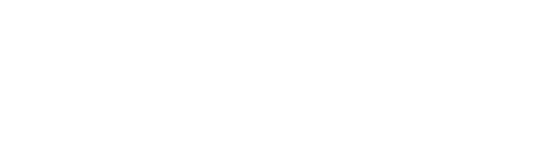 http://www.ub.edu/InfoBBAA/ (en catalán)
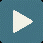 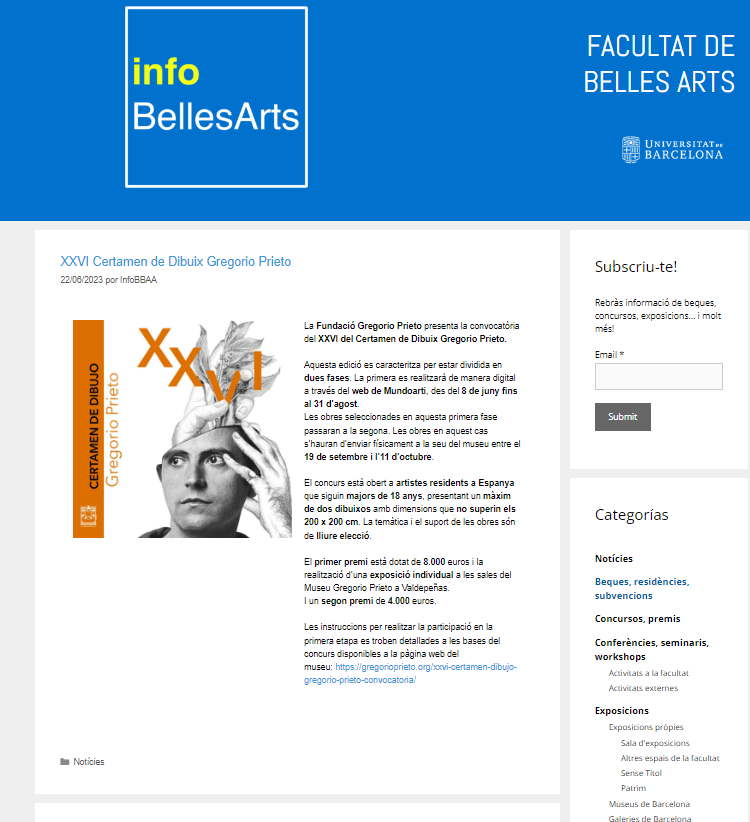 Info Belles Arts
Notícies 

Exposicions

Actes

Beques

Residències

Concursos

Conferències, seminaris i Workshops

Fires d’art
35
Recursos de información
https://crai.ub.edu/es/recursos-de-informacion
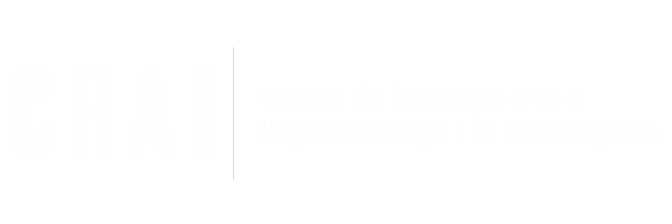 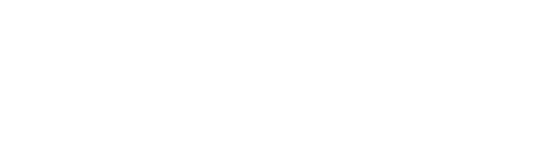 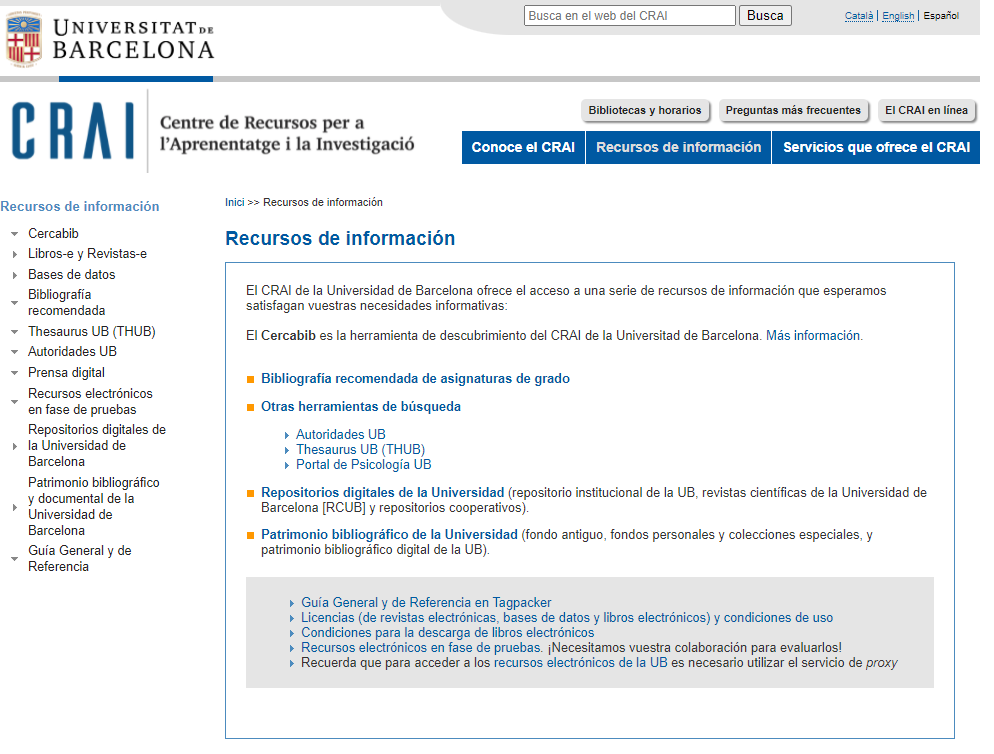 36
Códigos y contraseñas
https://crai.ub.edu/es/que-ofrece-el-crai/acceso-recursos/acceso-recursos-autenticacion
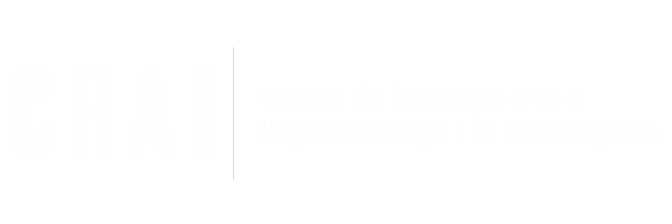 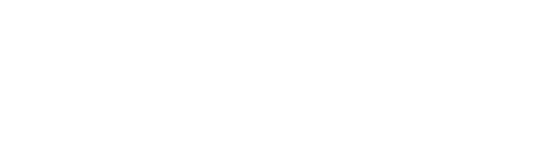 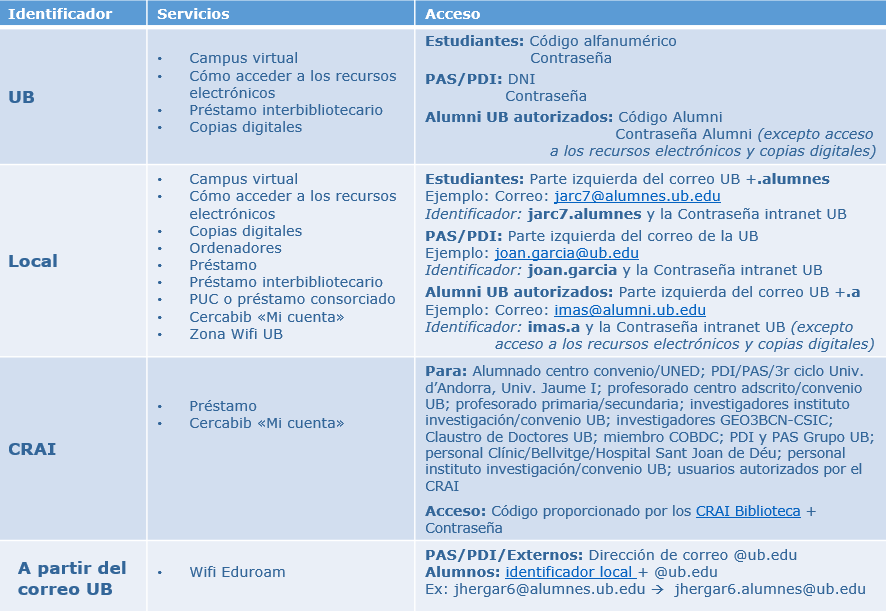 Mira este vídeo explicativo para generar los códigos.
37
Servicio de atención a usuarios (SAU)https://crai.ub.edu/es/que-ofrece-el-crai/sau
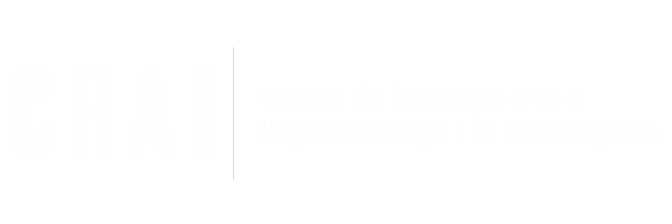 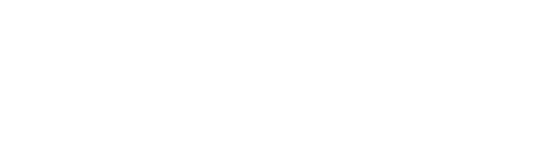 Es un servicio de información y referencia virtual activo las 24 horas del día y los 7 días de la semana, y atendido por bibliotecarios especializados. 
Está pensado para resolver cualquier cuestión sobre los CRAI bibliotecas y sobre sus servicios y recursos.
A través del SAU también se pueden mandar quejas, sugerencias y agradecimientos.
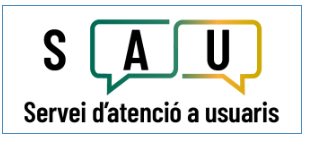 38
[Speaker Notes: Què és?
A què respon?]
Formación de usuarioshttps://crai.ub.edu/es/que-ofrece-el-crai/formacion-usuarios (en catalán)
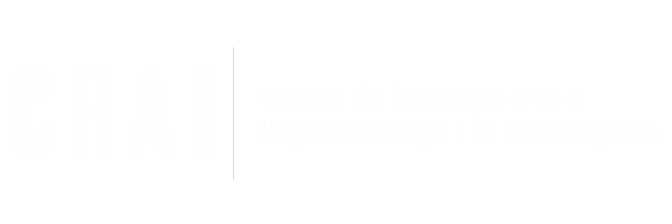 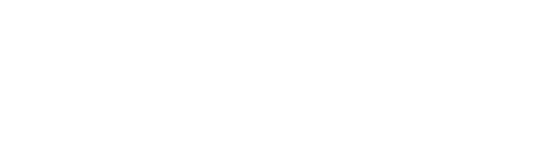 Se ofrecen cursos de formación en habilidades de búsqueda, como cursos sobre bases de datos especializadas o sobre los gestores bibliográficos: Zotero, Mendeley, EndNote.

También cursos de asesoramiento para preparar el trabajo de final de grado, final de máster o la tesis doctoral.

Así mismo sobre todos aquellos recursos que tiene que ver con la evaluación de la producción científica: factor de impacto, índice de inmediatez, cuartiles, etc.

Podéis consultar en la página del Servicio de Formación de usuarios los cursos de formación programados, así como solicitar un curso a medida (en catalán) que responda a vuestras necesidades.

En la misma página también encontraréis el material de autoaprendizaje de los diferentes servicios y recursos.
39
[Speaker Notes: Què és?
A què respon?]
Fondos y coleccioneshttps://crai.ub.edu/es/conoce-el-crai/bibliotecas
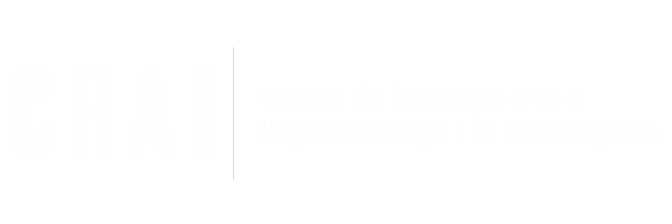 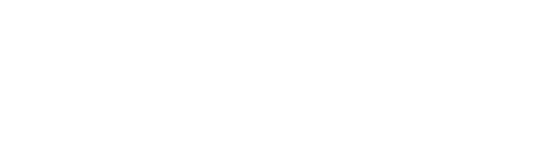 Cada CRAI biblioteca tiene este apartado en su web. Se trata de una selección de recursos de información relacionados con los ámbitos temáticos de docencia e investigación de la Universidad.
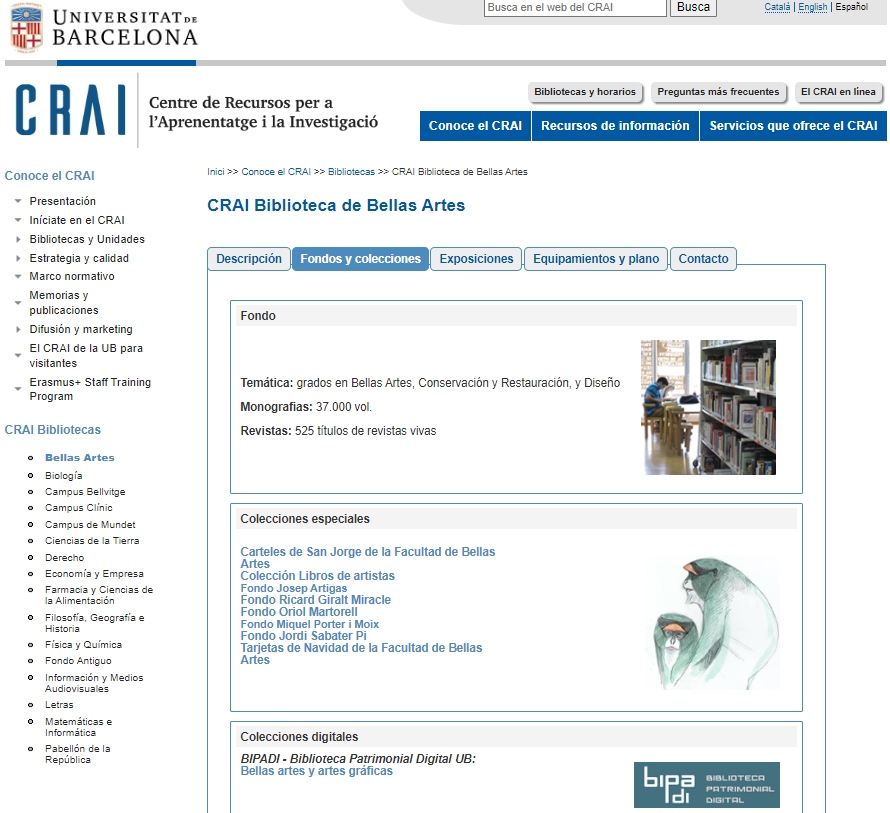 40
[Speaker Notes: Què és?
A què respon?]
Wifi y acceso a los ordenadores de la Facultad
https://crai.ub.edu/es/que-ofrece-el-crai/acceso-recursos/acceso-recursos-wifi-eduroam
(en catalán)
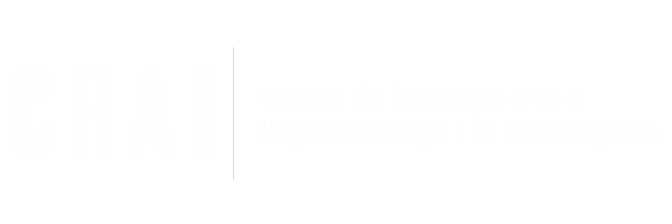 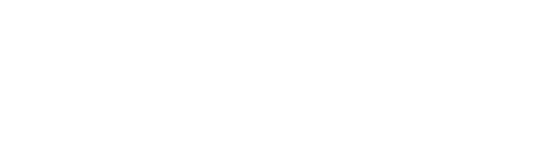 El servicio de Wifi de la Universidad ofrece conexión a Internet sin necesidad de tener una conexión fija a la red. Para utilizarlo, debes configurar (en catalán) tu ordenador portátil e identificarte con el identificador local (en catalán).

La Universidad de Barcelona participa en el proyecto Eduroam, cuyo objetivo es promover un espacio único de movilidad que permita que cuando un usuario llegue a otra organización disponga de un entorno de trabajo virtual con conexión a Internet. Puedes consultar la Guía de configuración de Eduroam (en catalán).
41
[Speaker Notes: Què és?
A què respon?]
¡Síguenos en las redes!https://crai.ub.edu/ca/coneix-el-crai/difusio-marqueting/blogs-i-xarxes-socials
(en catalán)
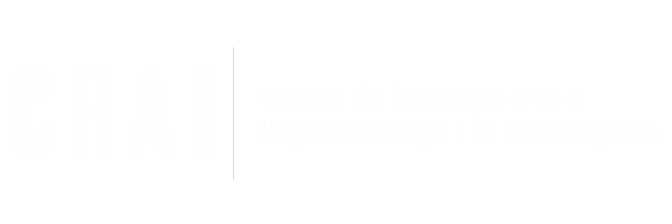 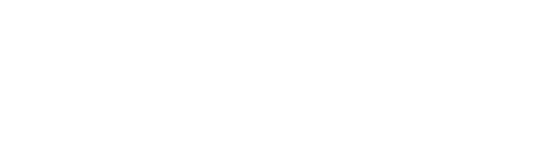 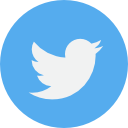 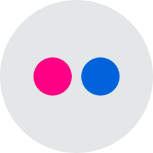 Twitter
Flickr
@craibellesarts
http://www.flickr.com/photos/craibellesarts
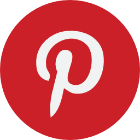 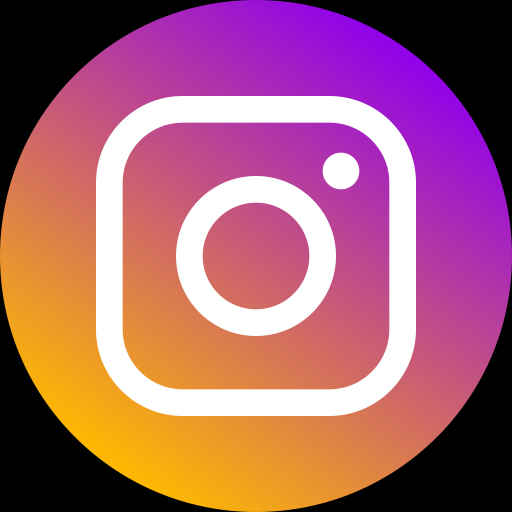 Pinterest
Instagram
http://pinterest.com/craibellesarts
@craibellesarts
Y en las exposiciones virtuales:
https://crai.ub.edu/es/conoce-el-crai/difusion-marketing/exposiciones-virtuales
42
[Speaker Notes: Diapositiva optativa]
I si todavía tienes dudas...
Pregunta al CRAI Biblioteca
 El personal de la Biblioteca resolverá tus dudas.

Accede al web inicial del CRAI
En la sección «Preguntas más frecuentes»
se incluyen las consultas más habituales ya respondidas.

Dirígete al SAU
	Es un servicio de información virtual para cualquier consulta sobre los CRAI bibliotecas y sus recursos y servicios, disponible las 24 horas de los 7 días de la semana, y atendido por bibliotecarios especializados. 

O bien llámanos 
934 034 595
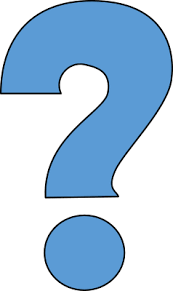 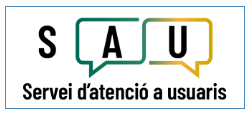 43
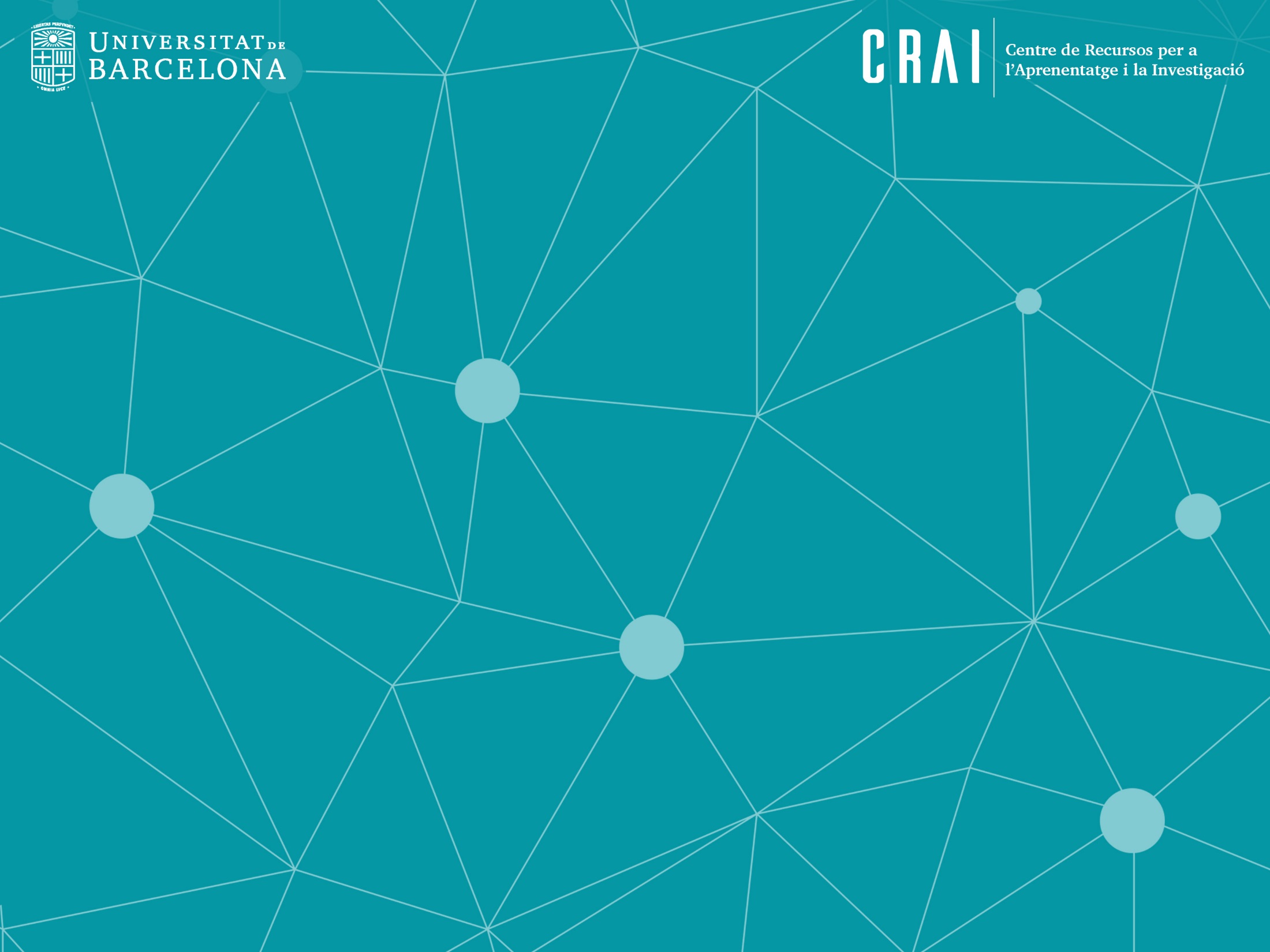 ¡Muchas gracias!
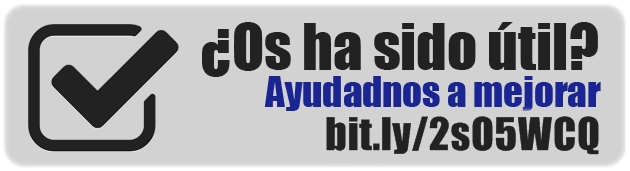 © CRAI Universitat de Barcelona, curso 2023-24
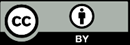